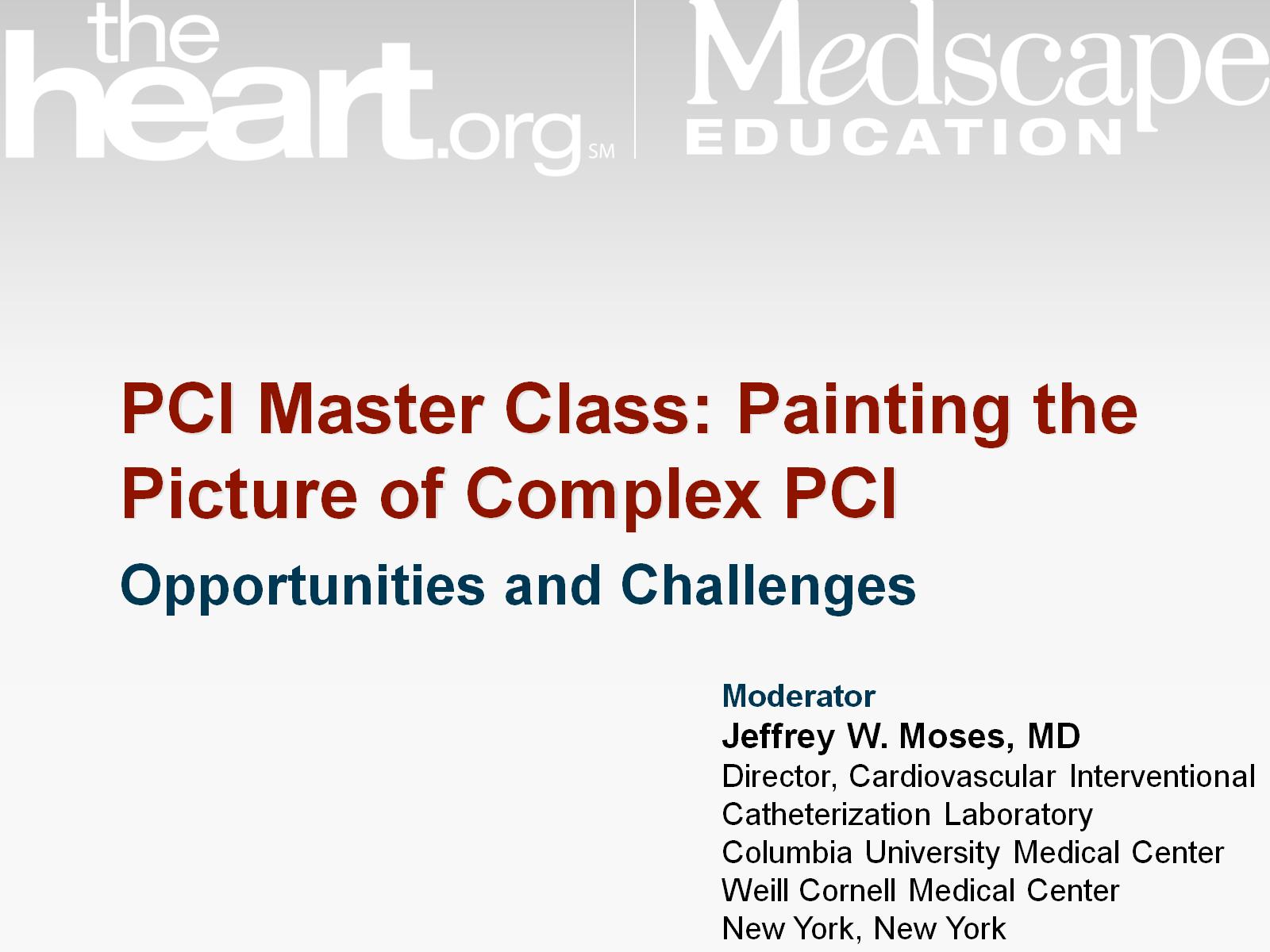 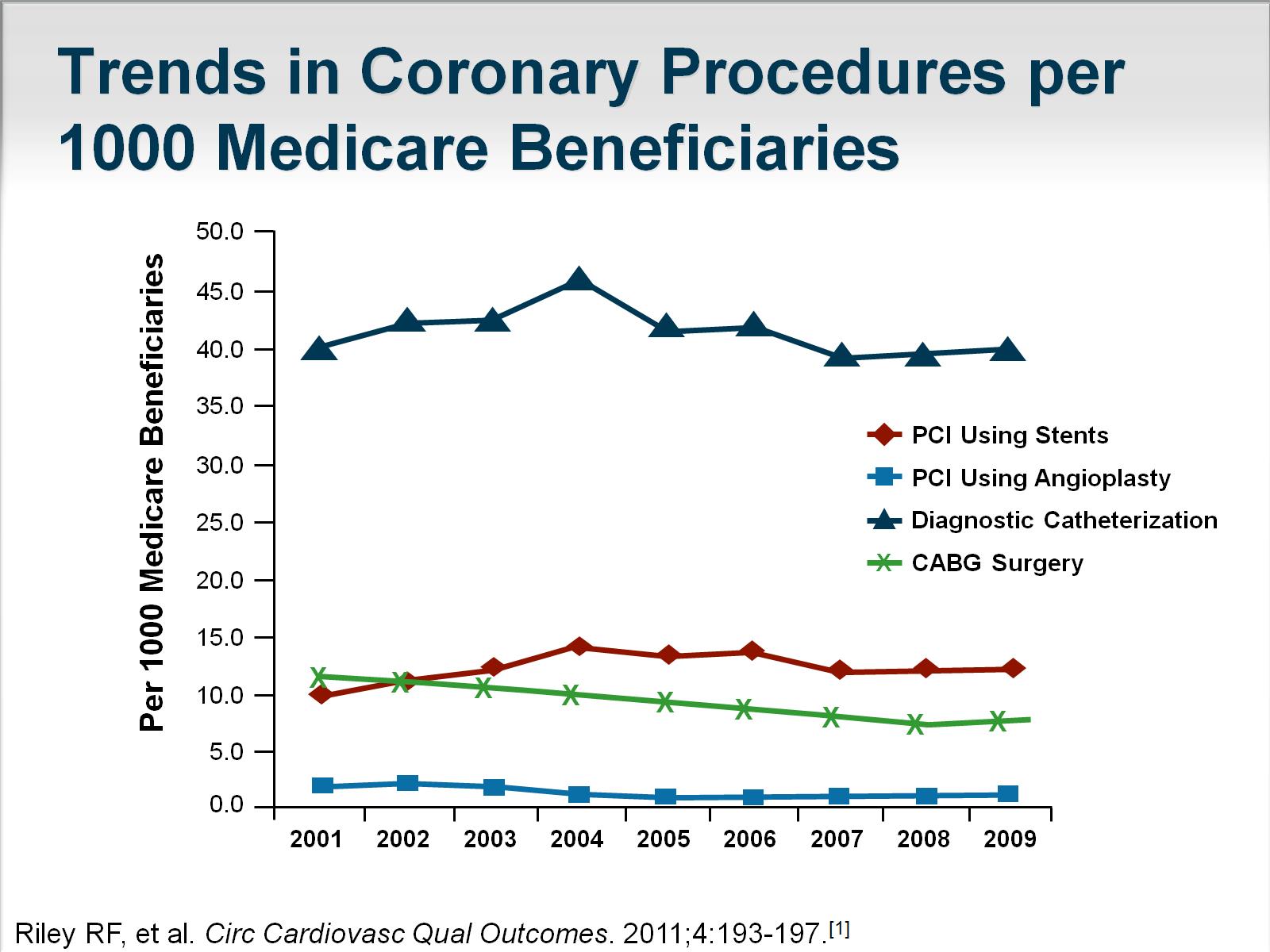 Trends in Coronary Procedures per 1000 Medicare Beneficiaries
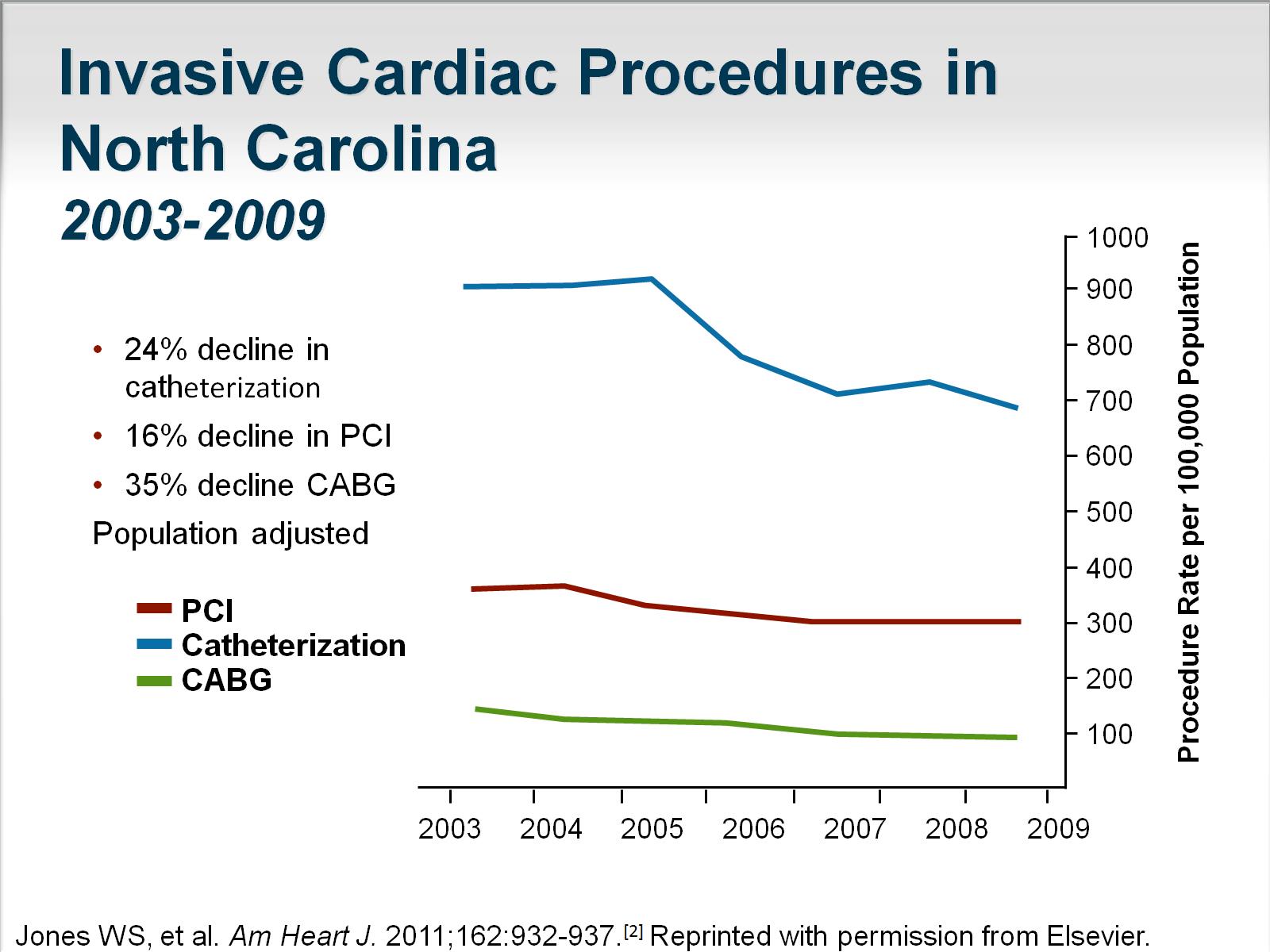 Invasive Cardiac Procedures in North Carolina2003-2009
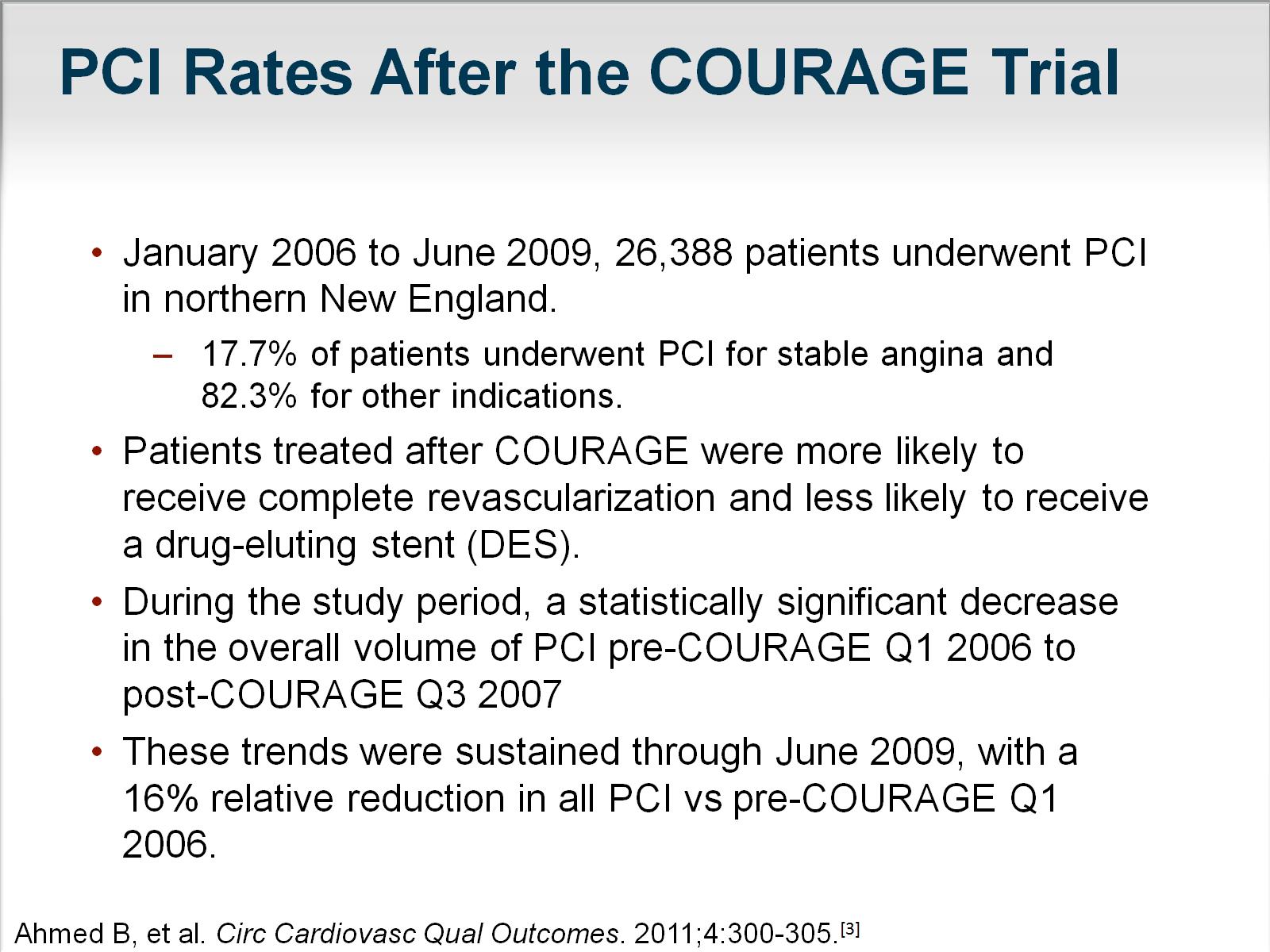 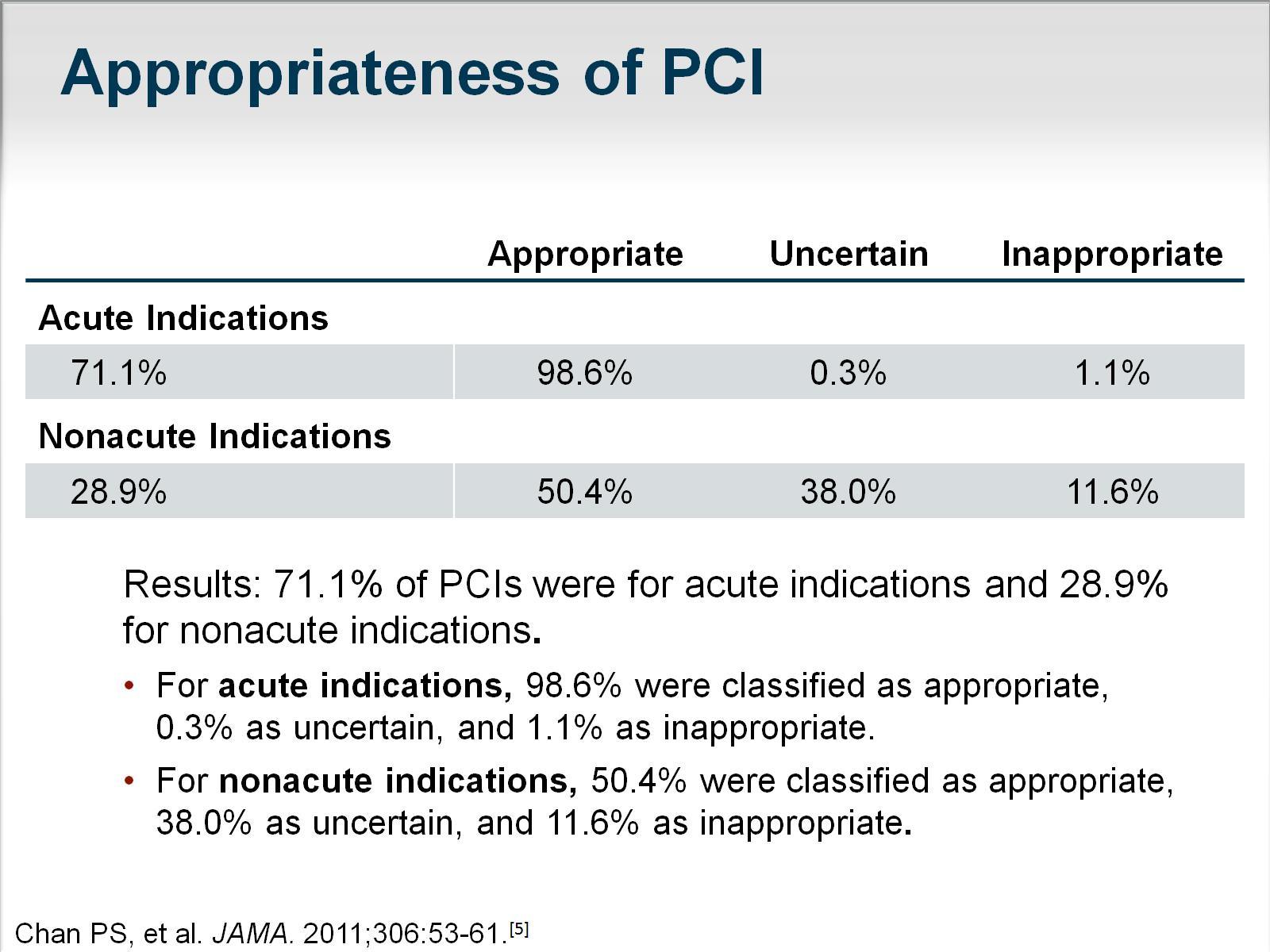 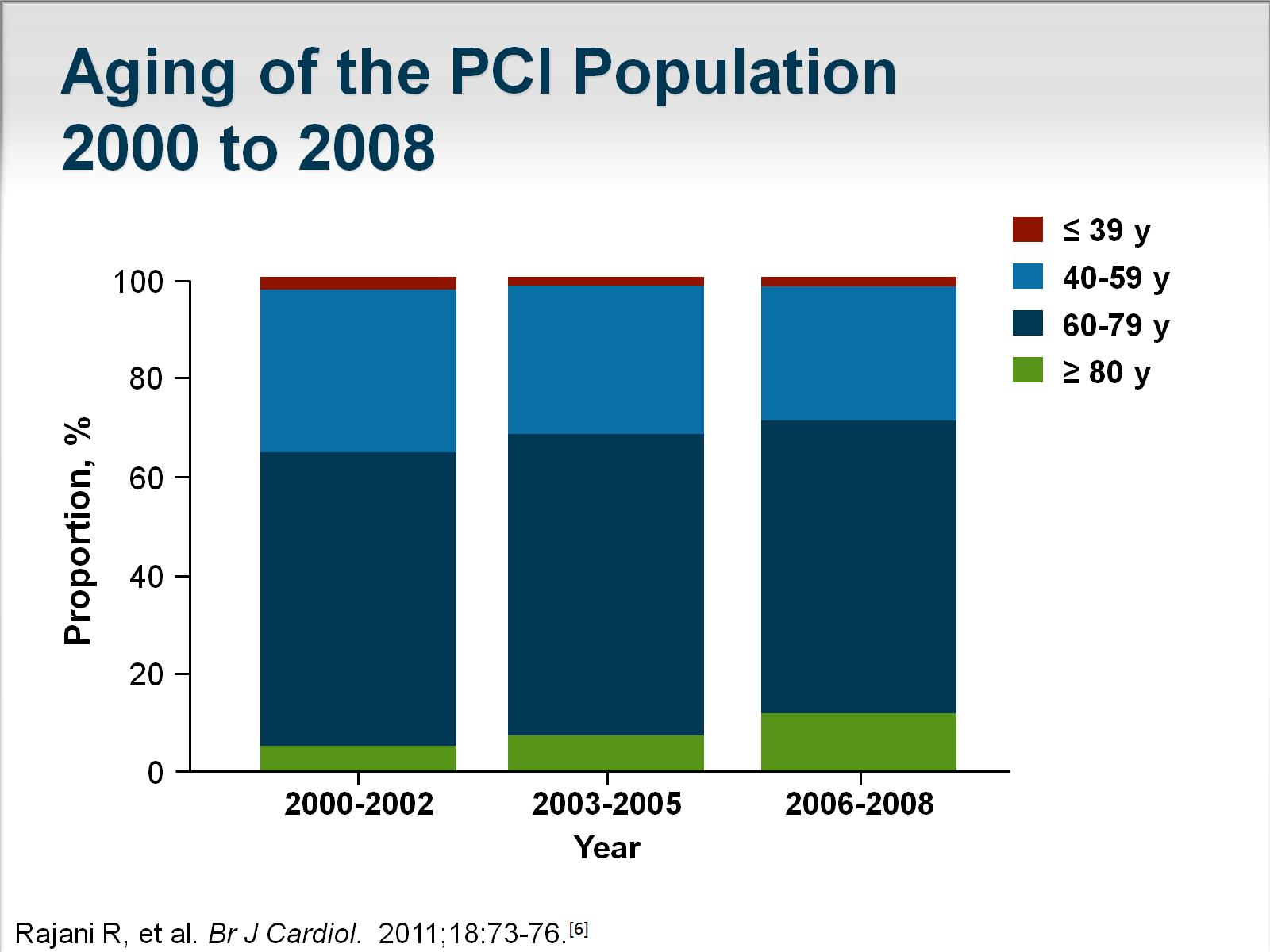 Aging of the PCI Population 2000 to 2008
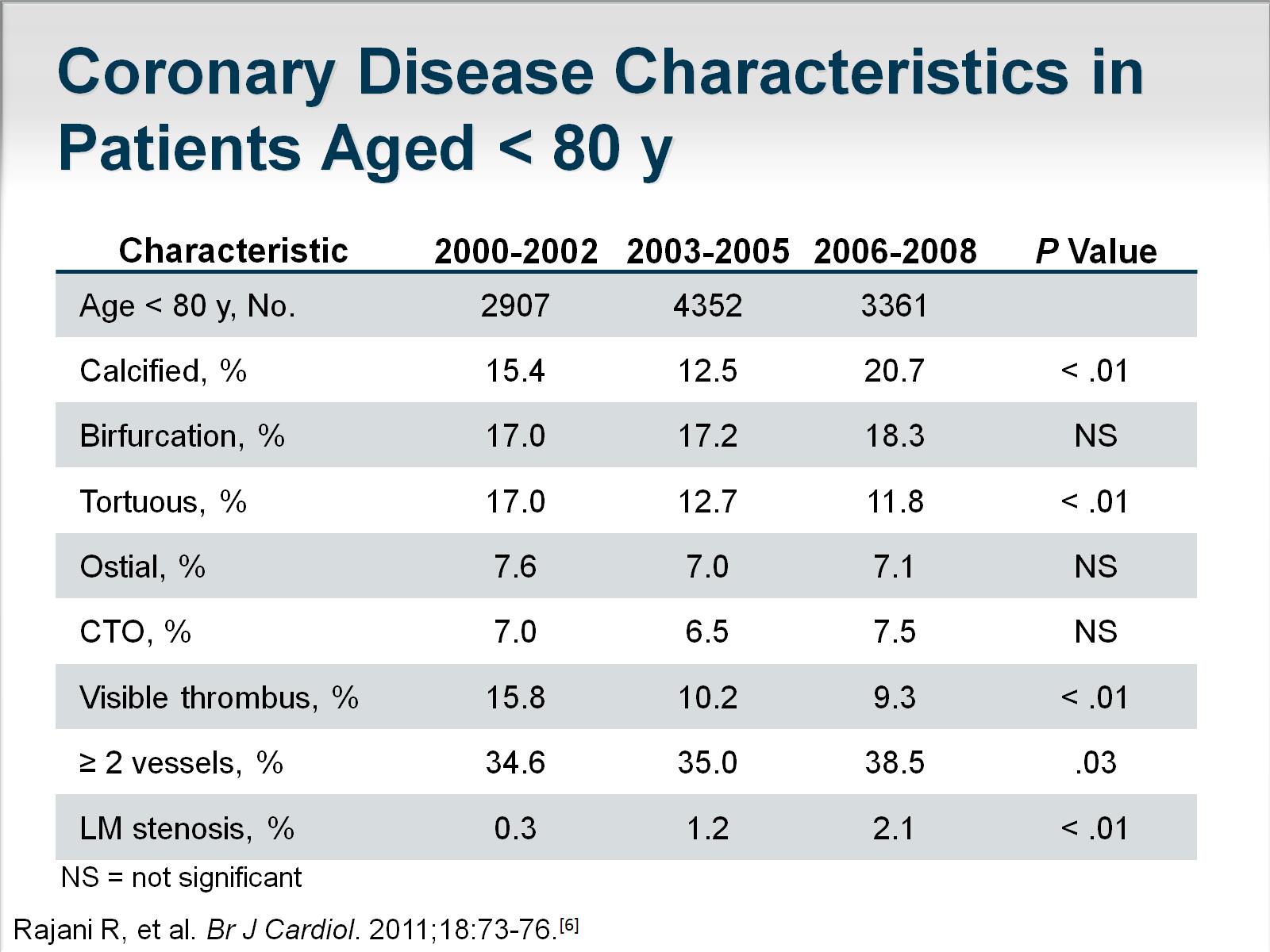 Coronary Disease Characteristics in Patients Aged < 80 y
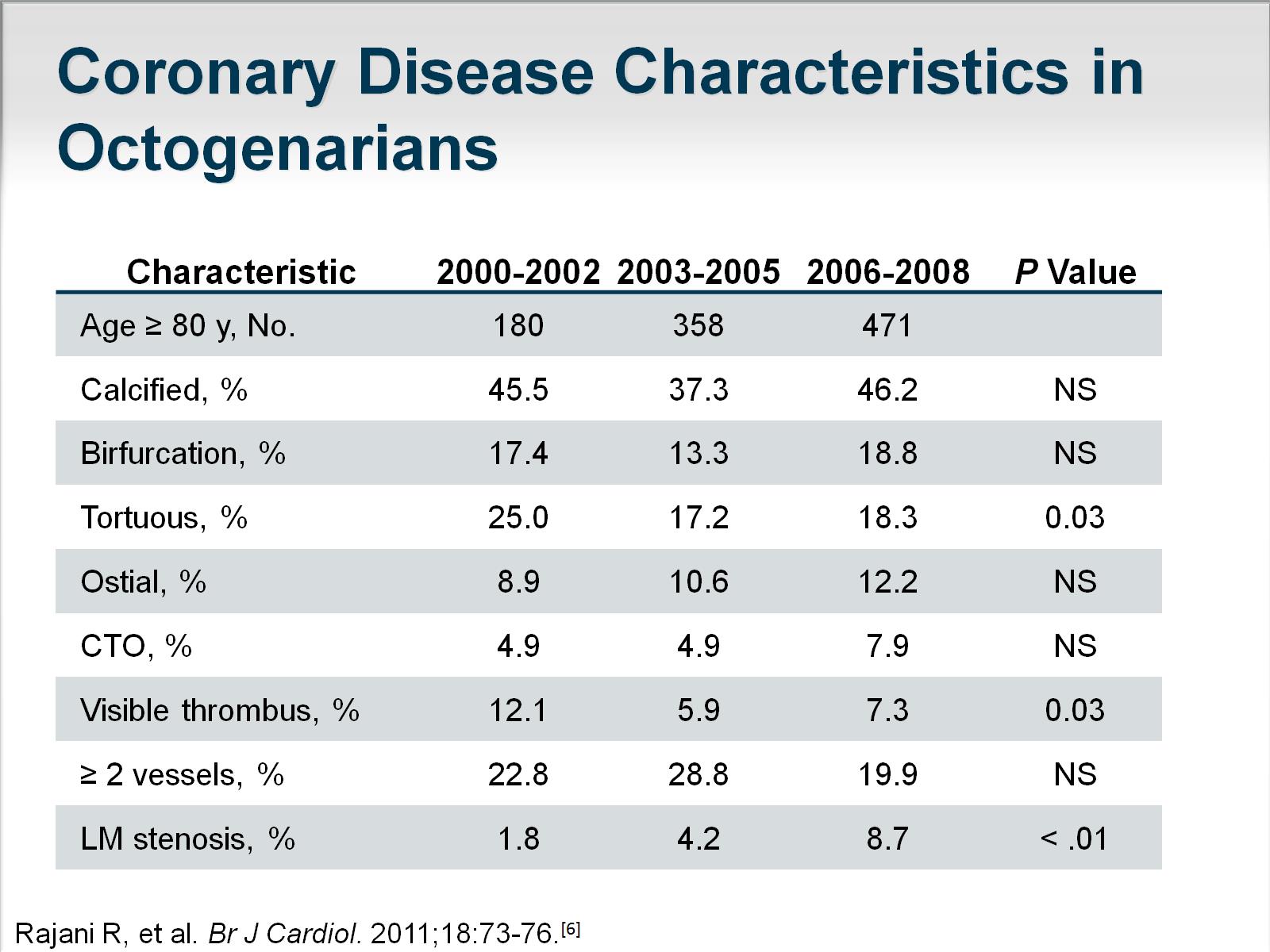 Coronary Disease Characteristics in Octogenarians
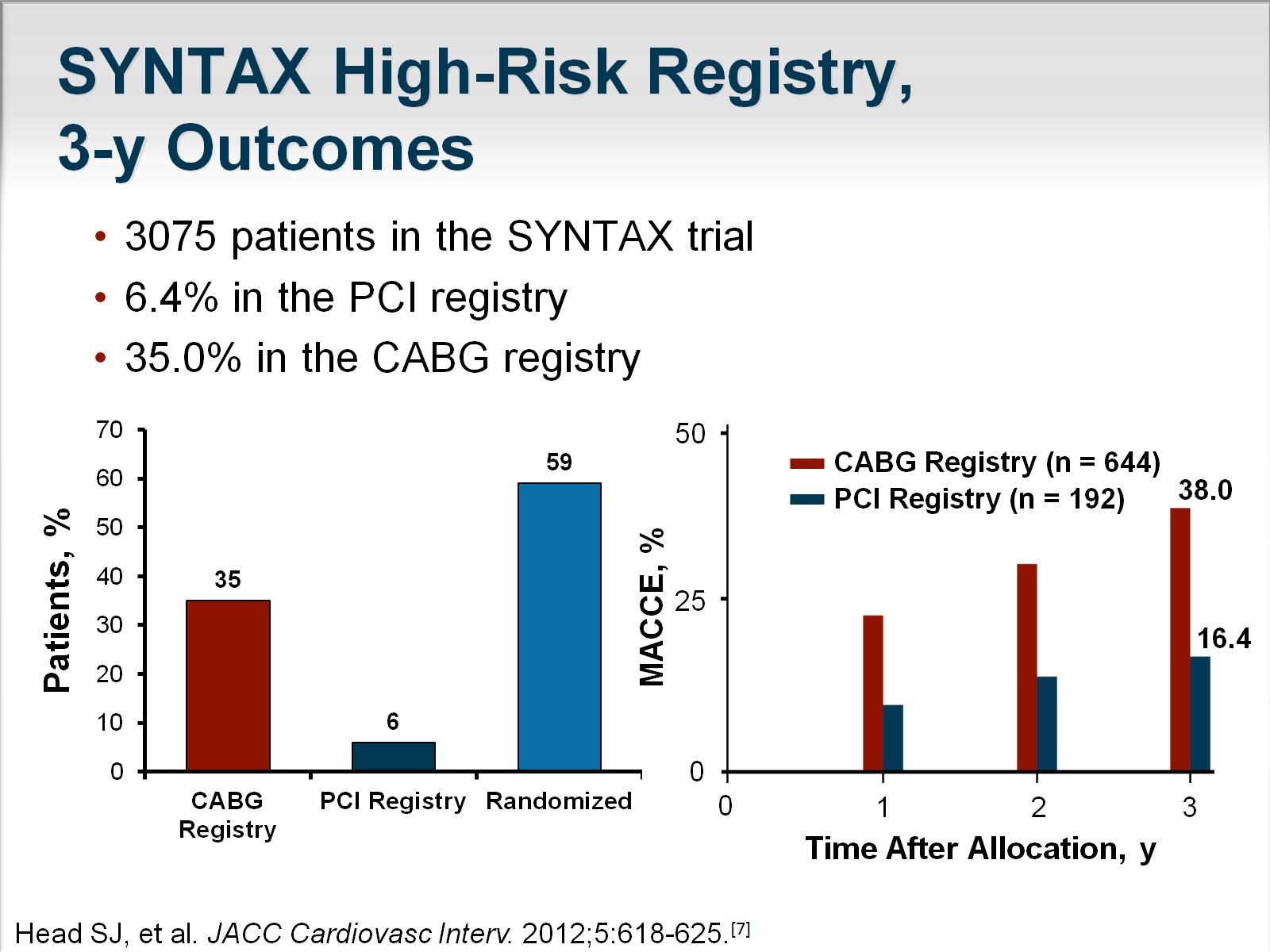 SYNTAX High-Risk Registry, 3-y Outcomes
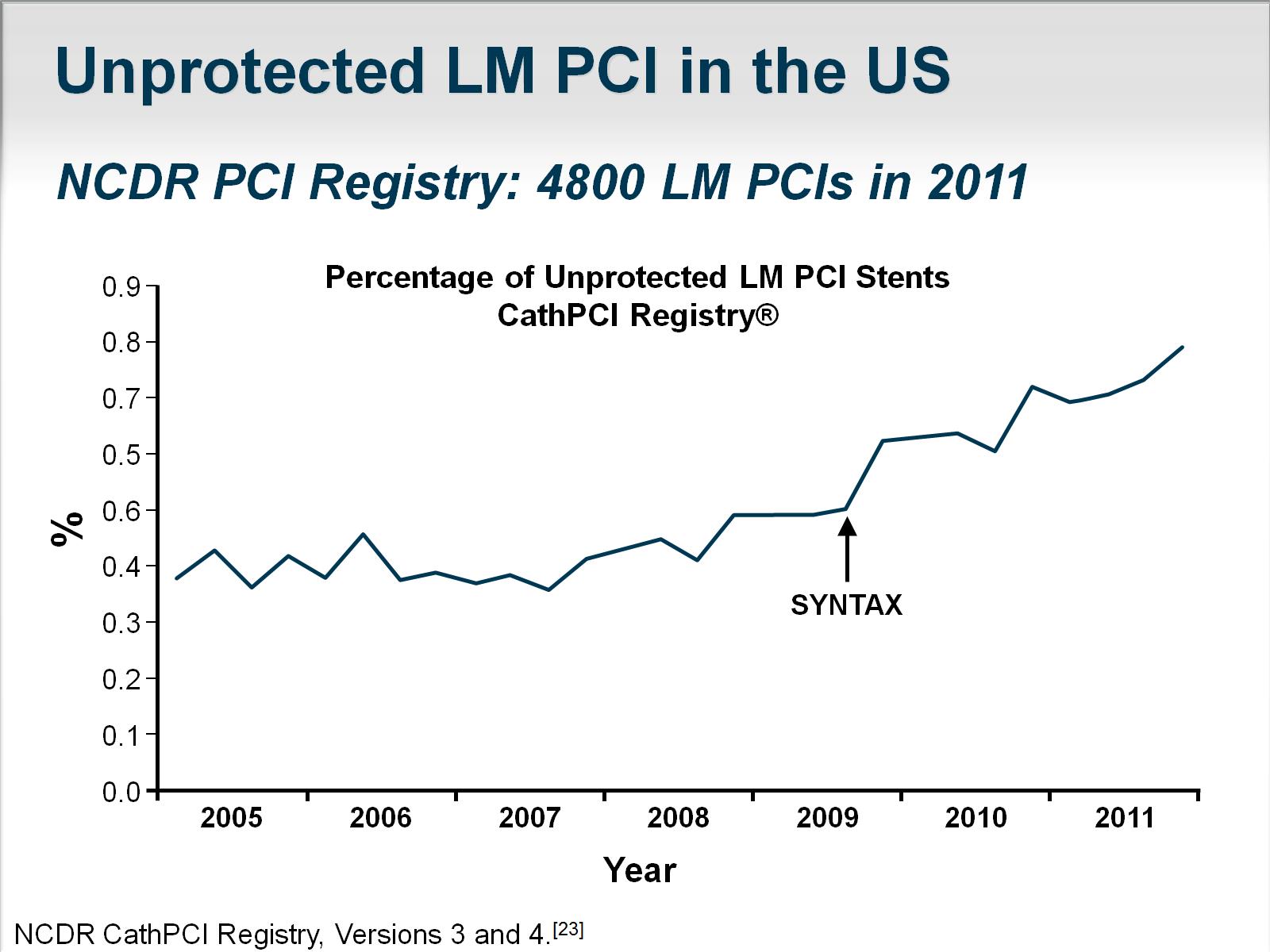 Unprotected LM PCI in the US
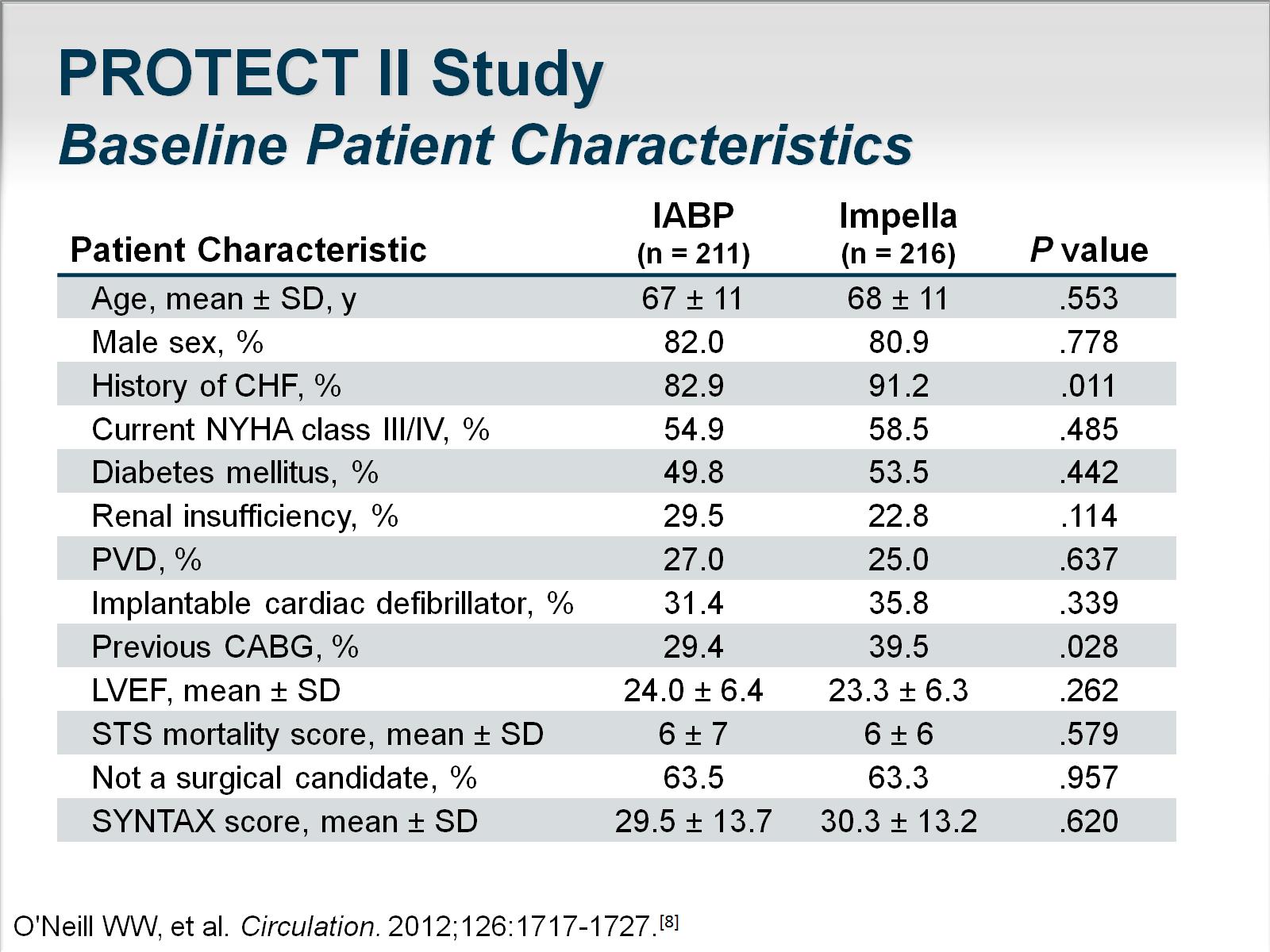 PROTECT II StudyBaseline Patient Characteristics
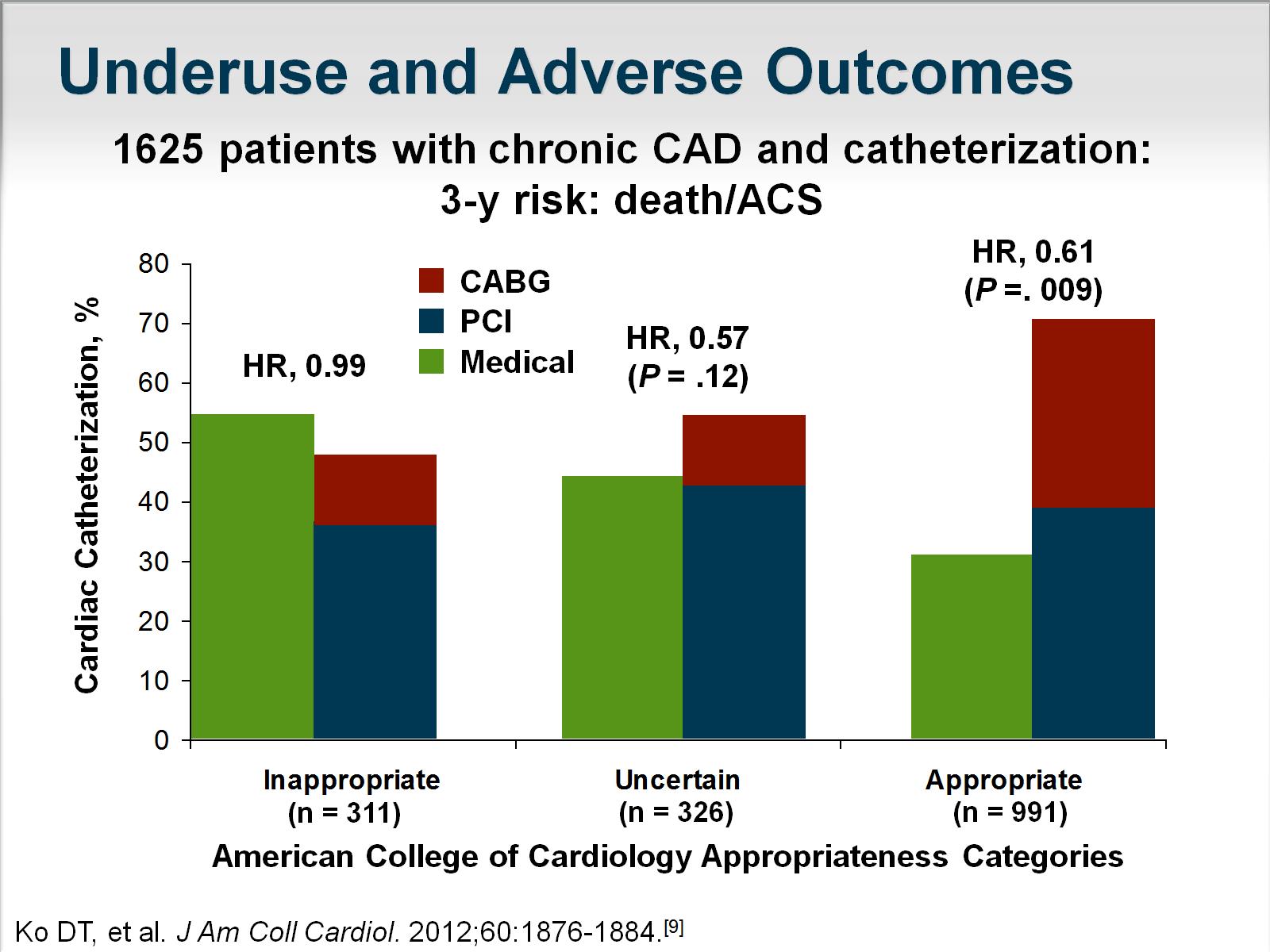 Underuse and Adverse Outcomes
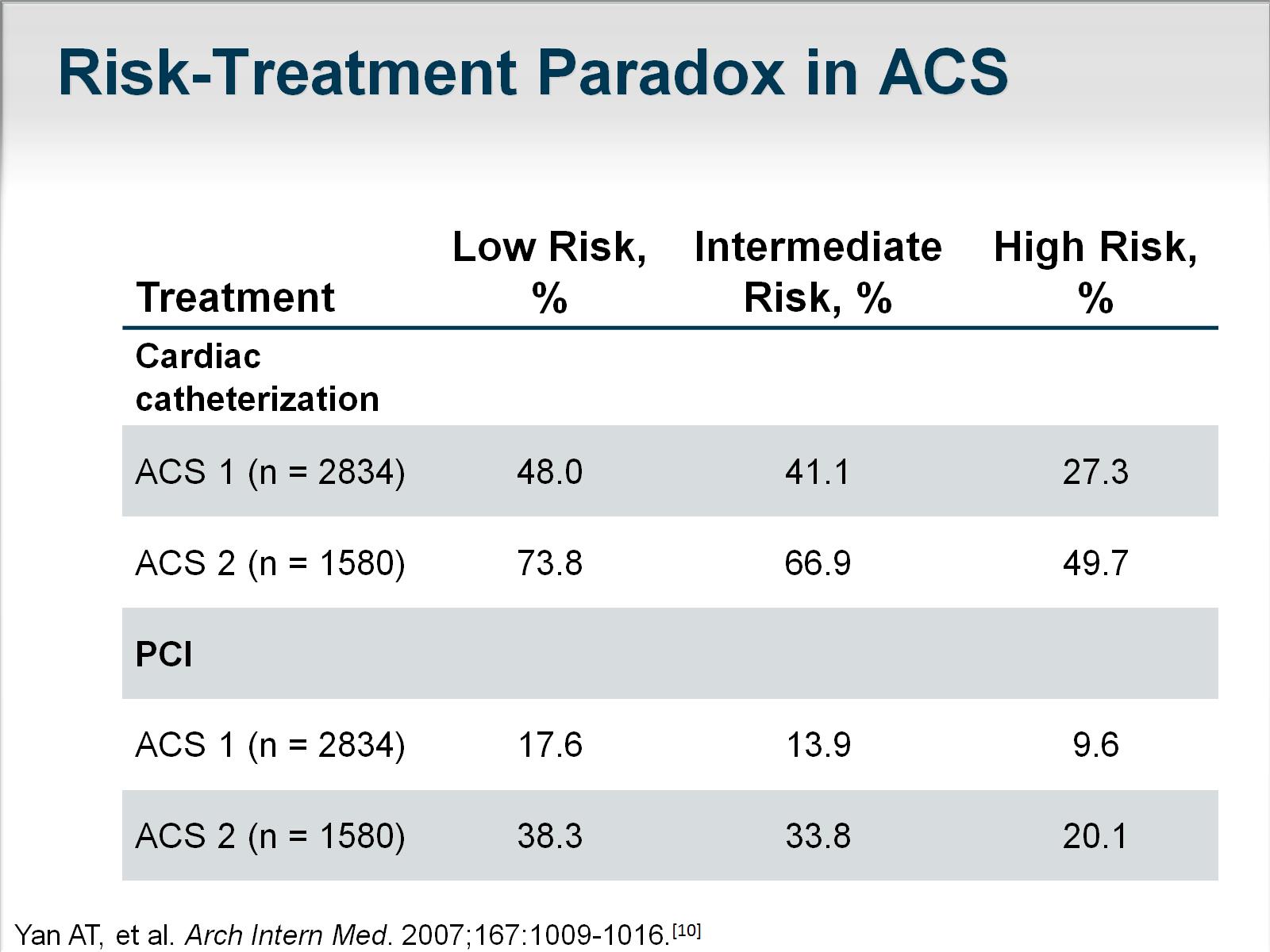 Risk-Treatment Paradox in ACS
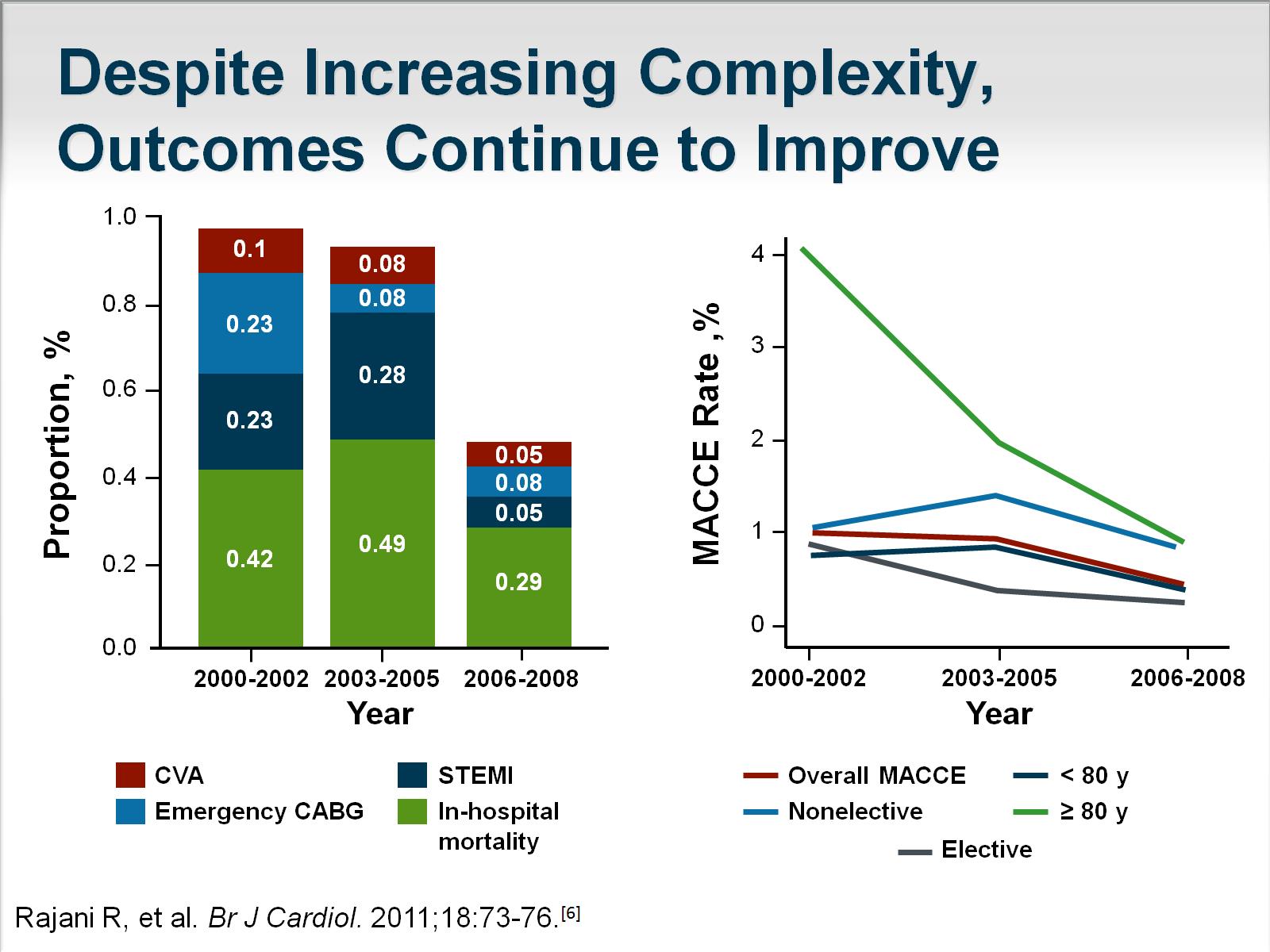 Despite Increasing Complexity, Outcomes Continue to Improve
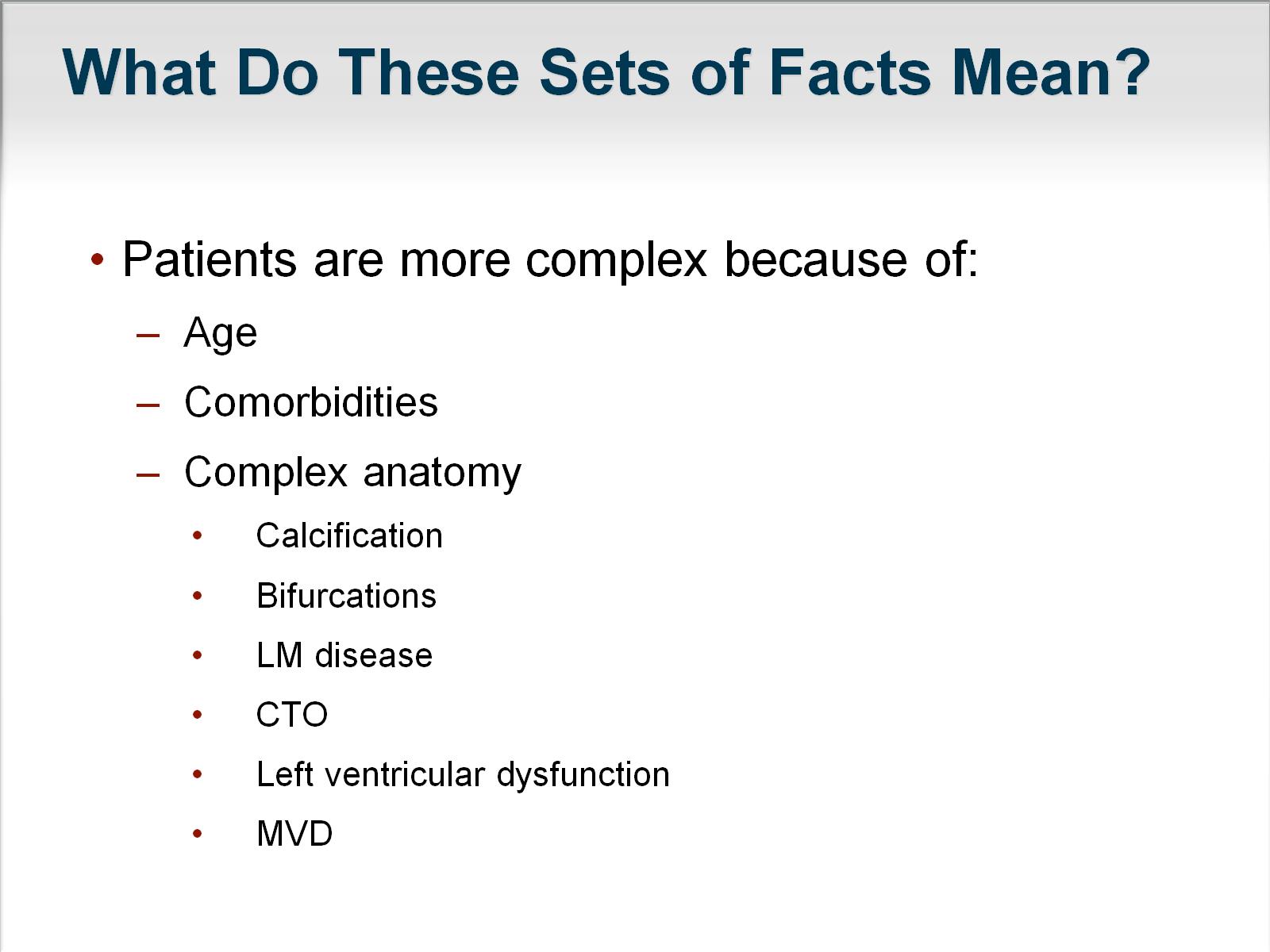 What Do These Sets of Facts Mean?
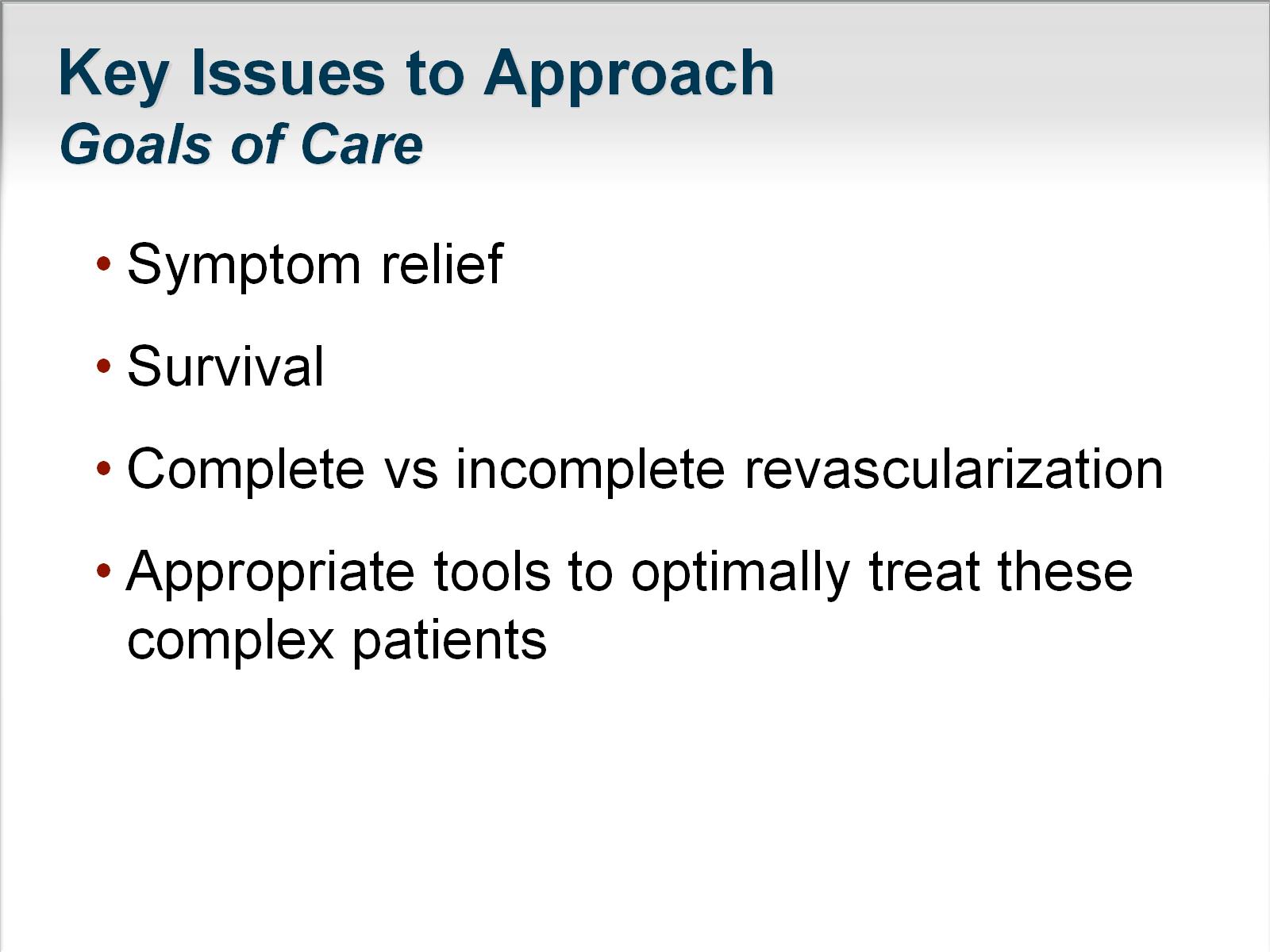 Key Issues to ApproachGoals of Care
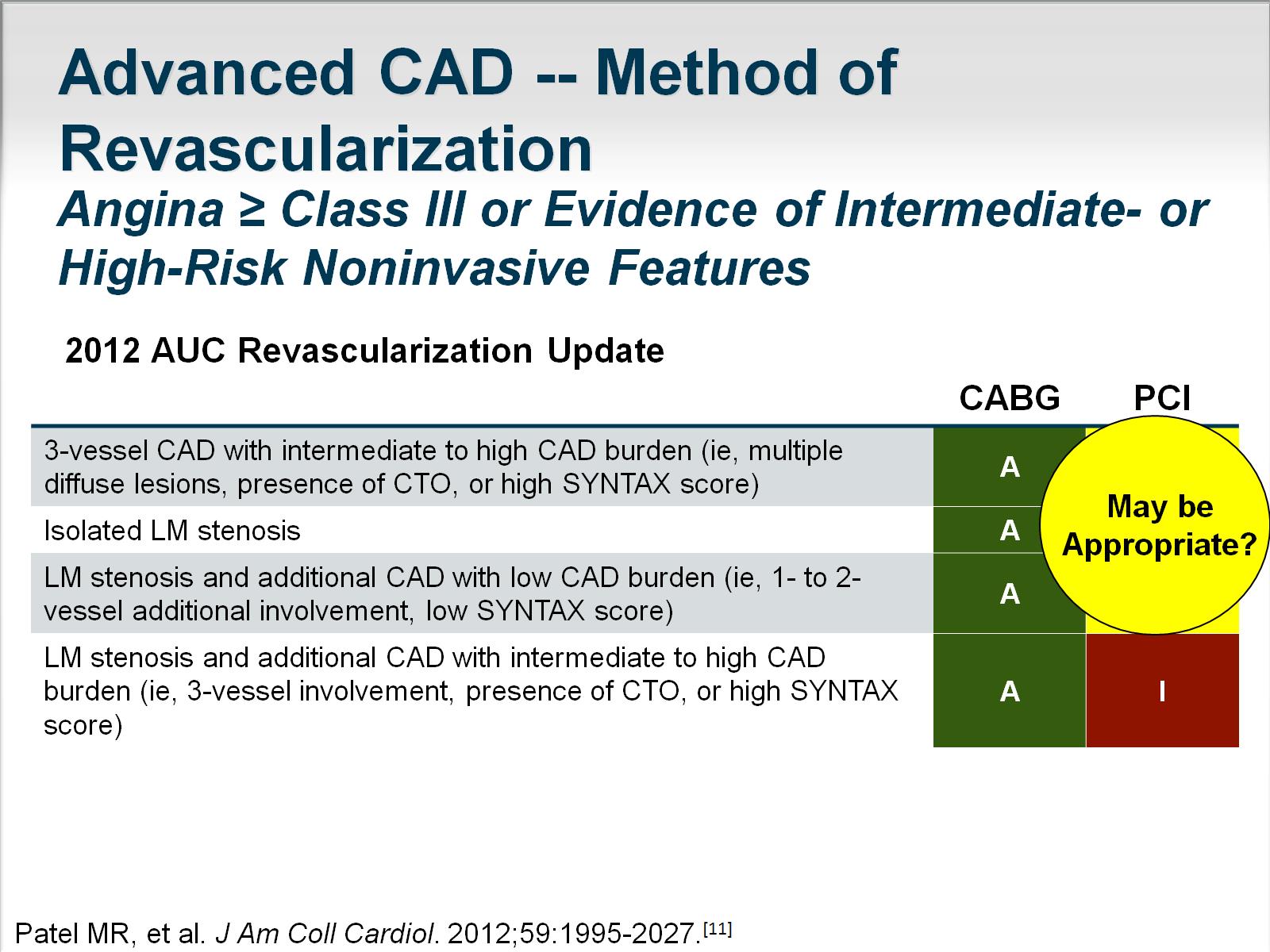 Advanced CAD -- Method of Revascularization
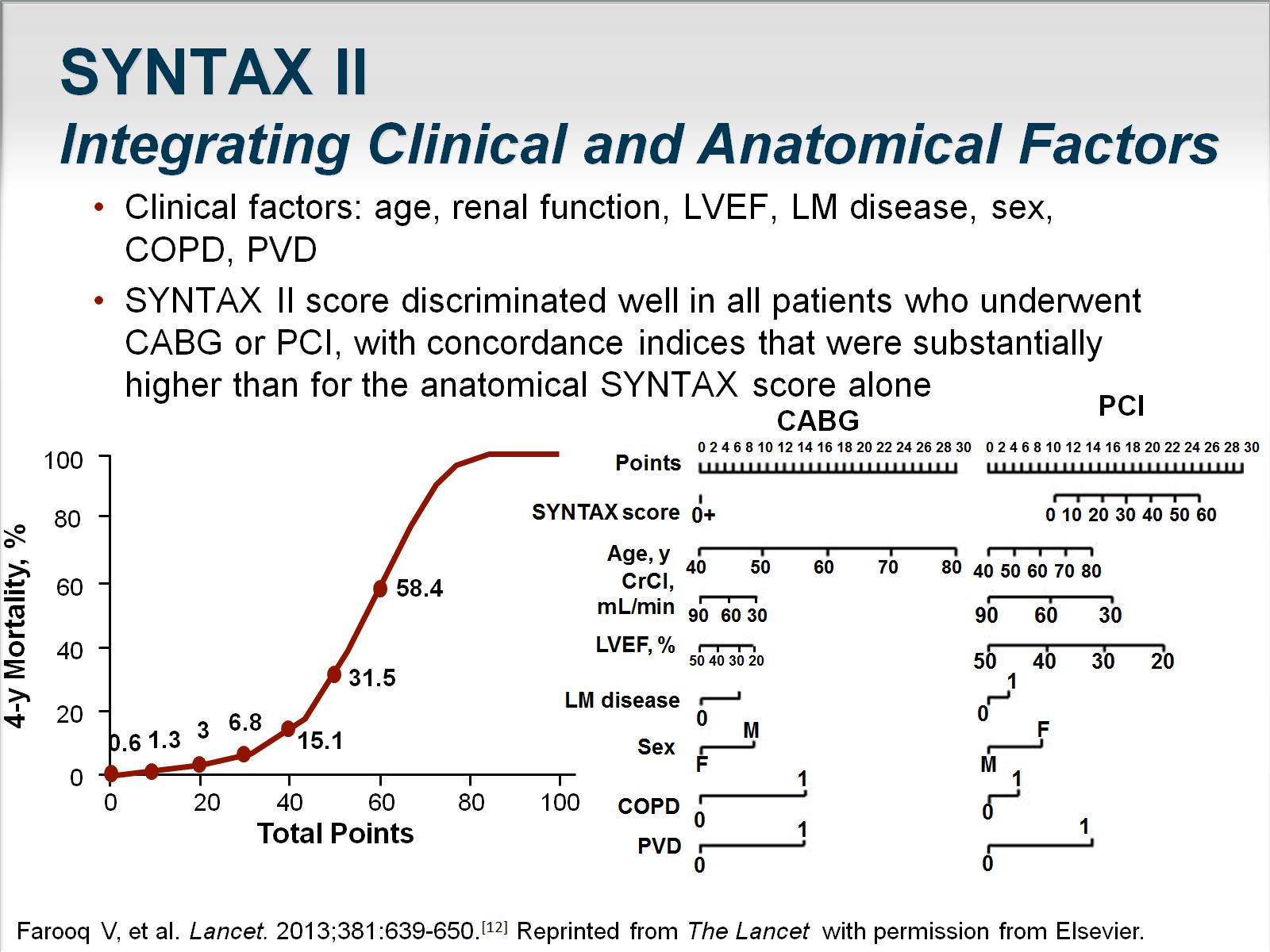 SYNTAX IIIntegrating Clinical and Anatomical Factors
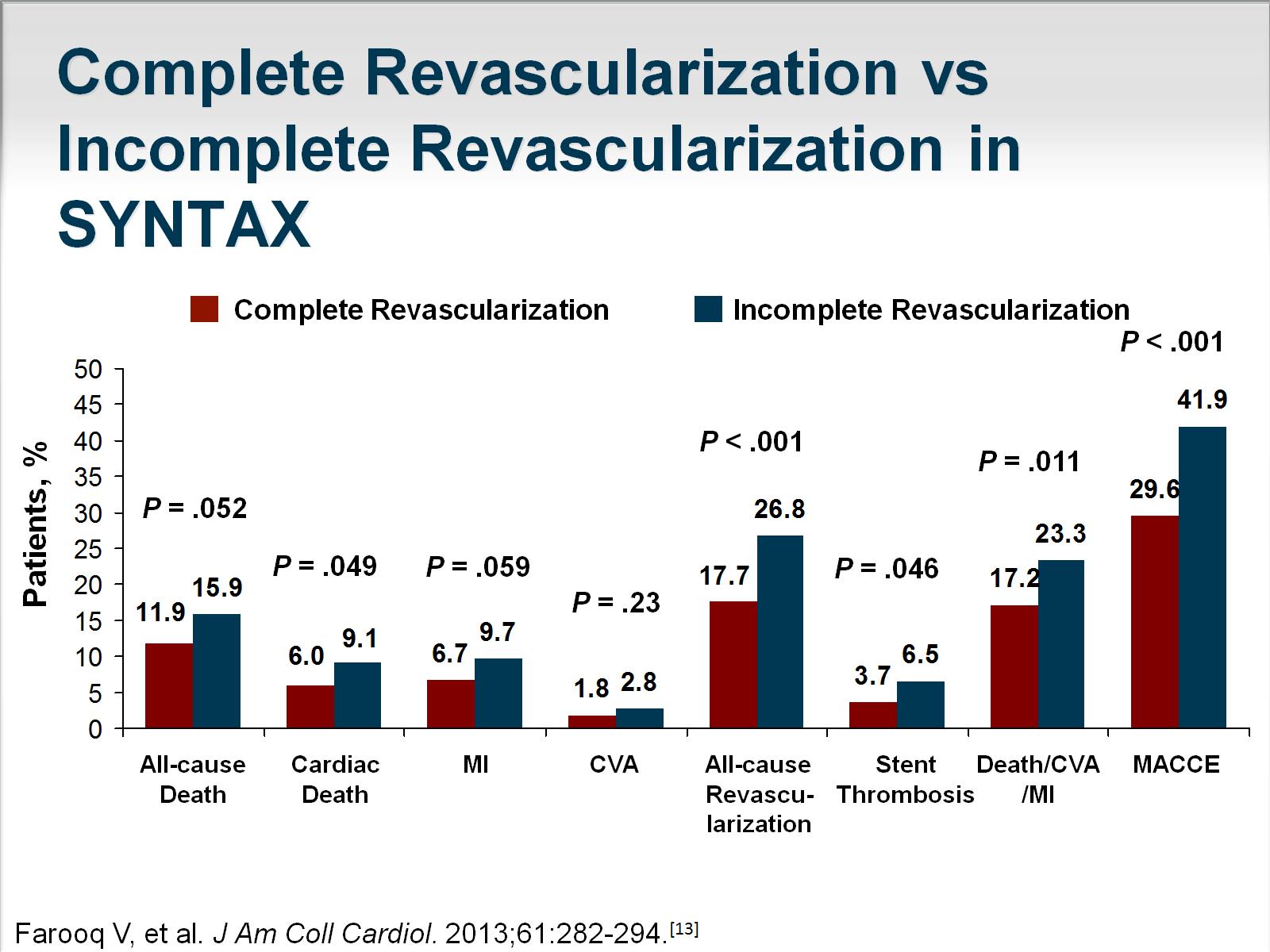 Complete Revascularization vs Incomplete Revascularization in SYNTAX
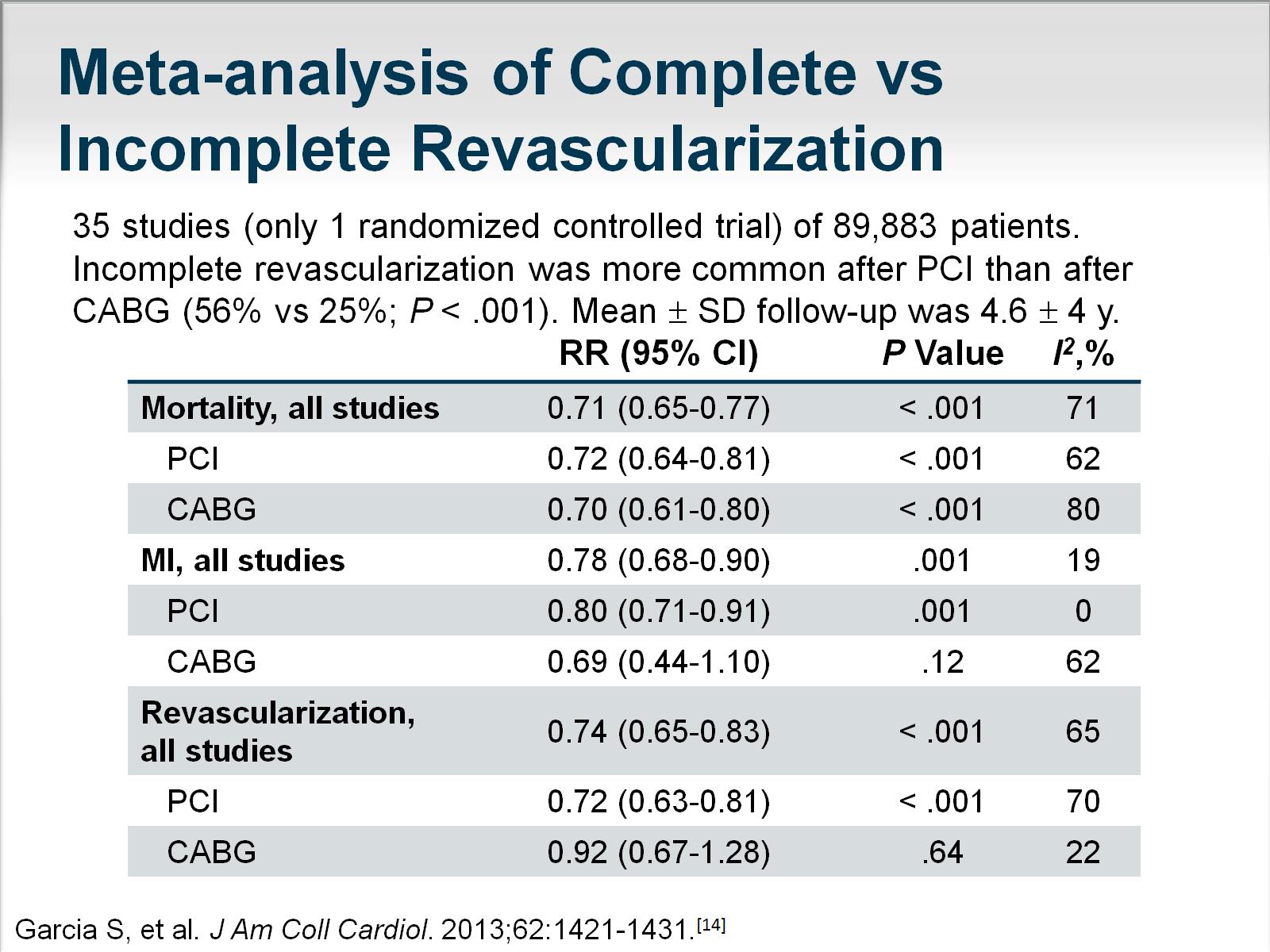 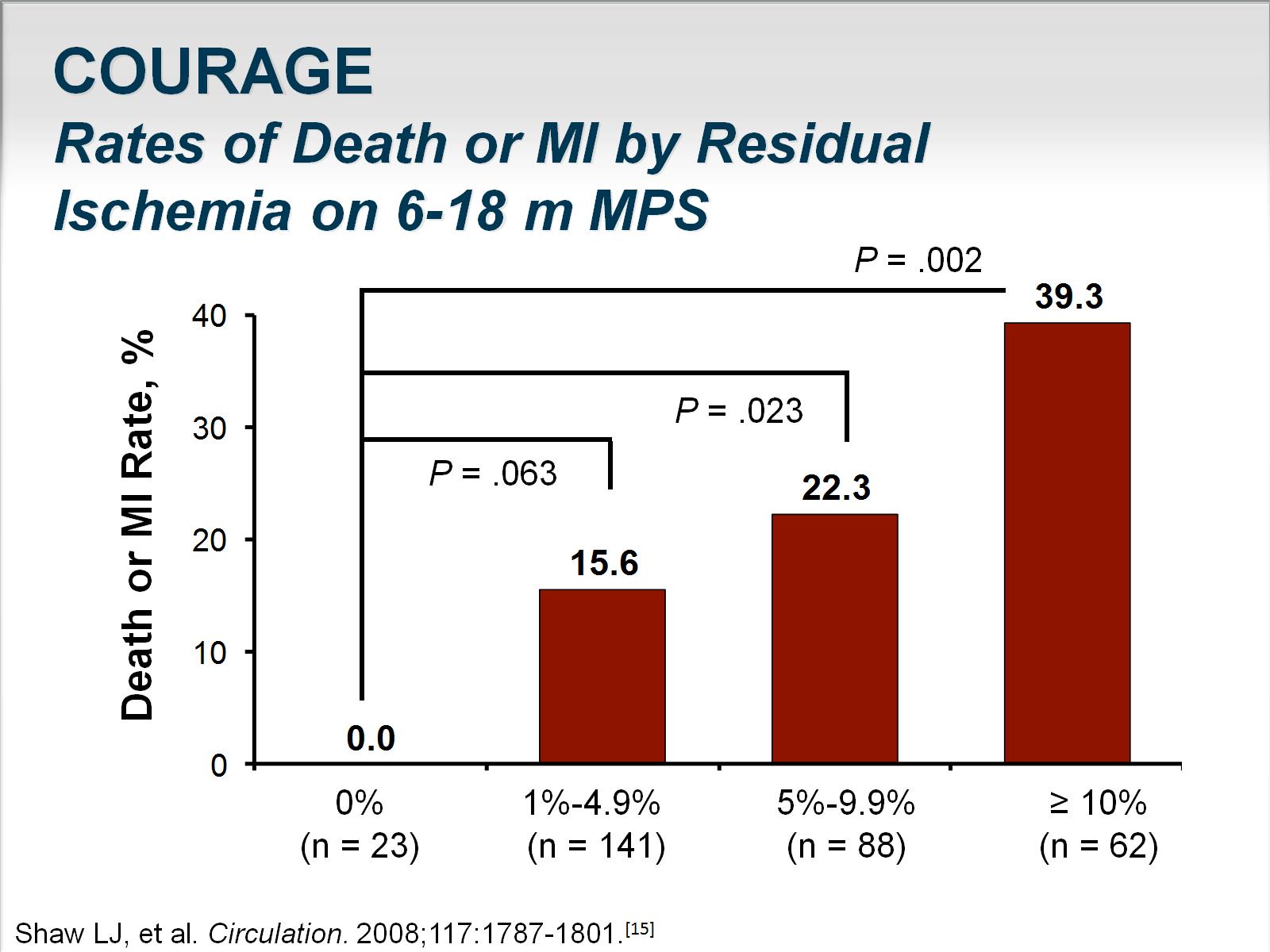 COURAGERates of Death or MI by Residual           Ischemia on 6-18 m MPS
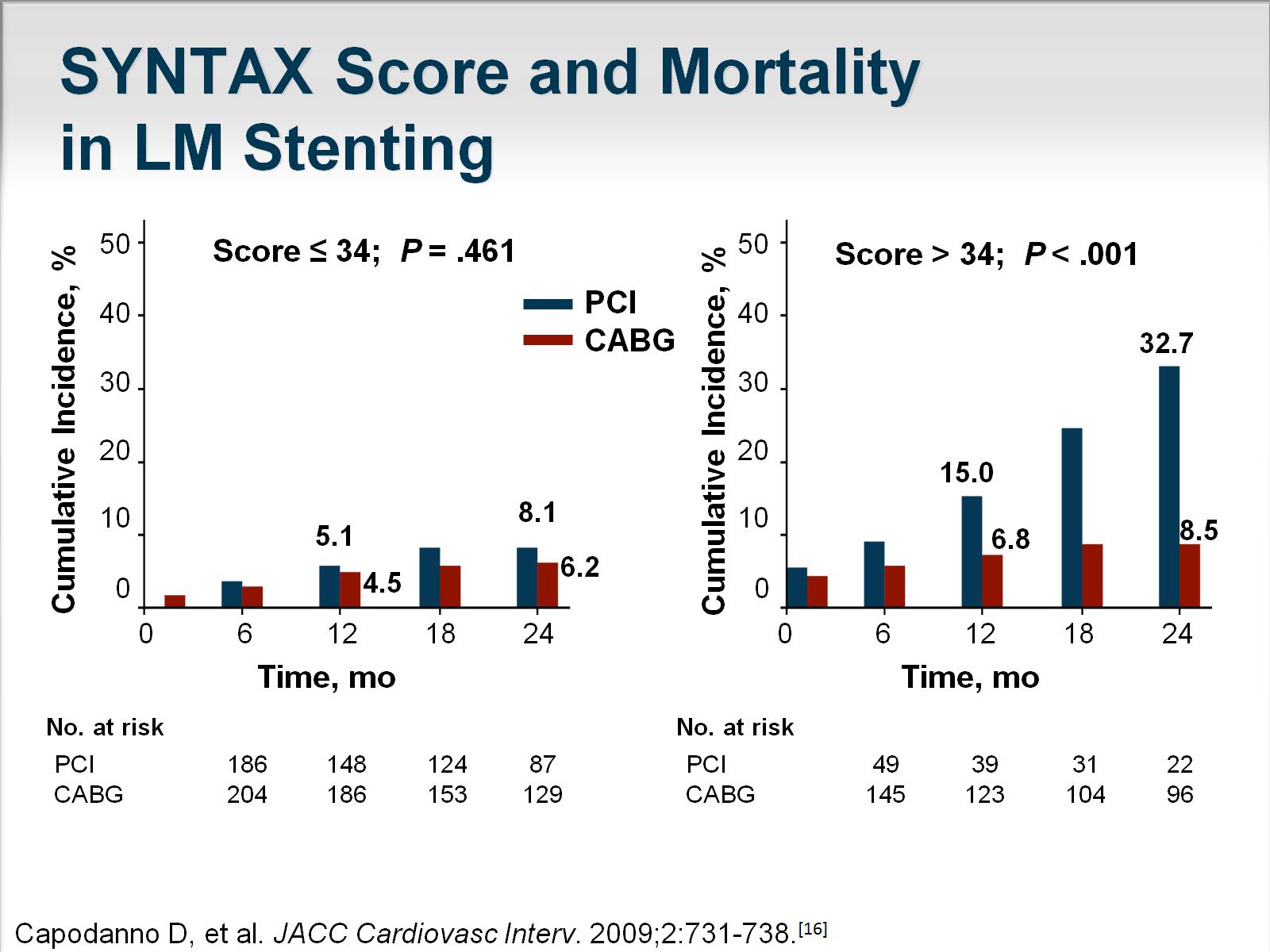 SYNTAX Score and Mortality in LM Stenting
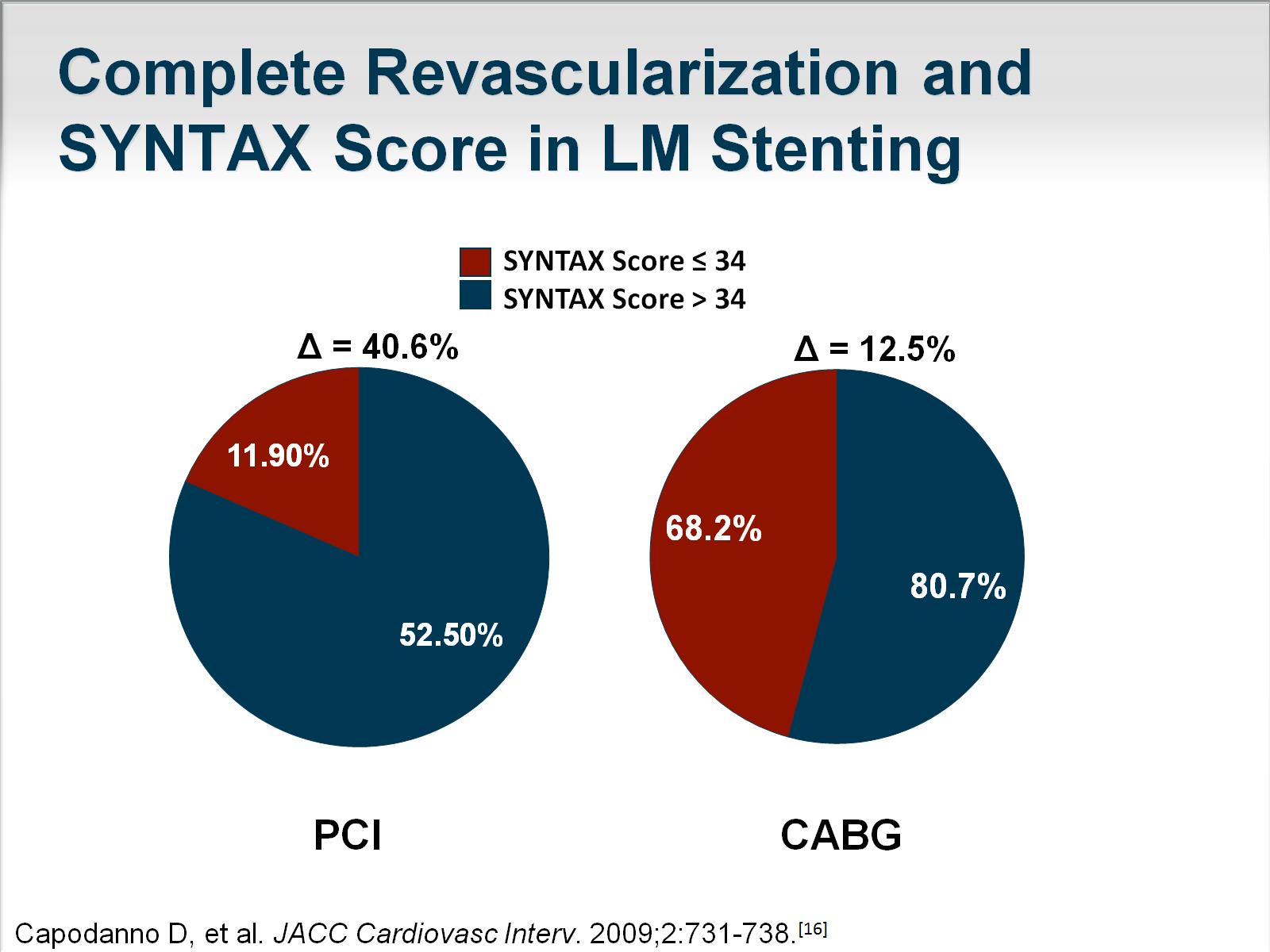 Complete Revascularization and SYNTAX Score in LM Stenting
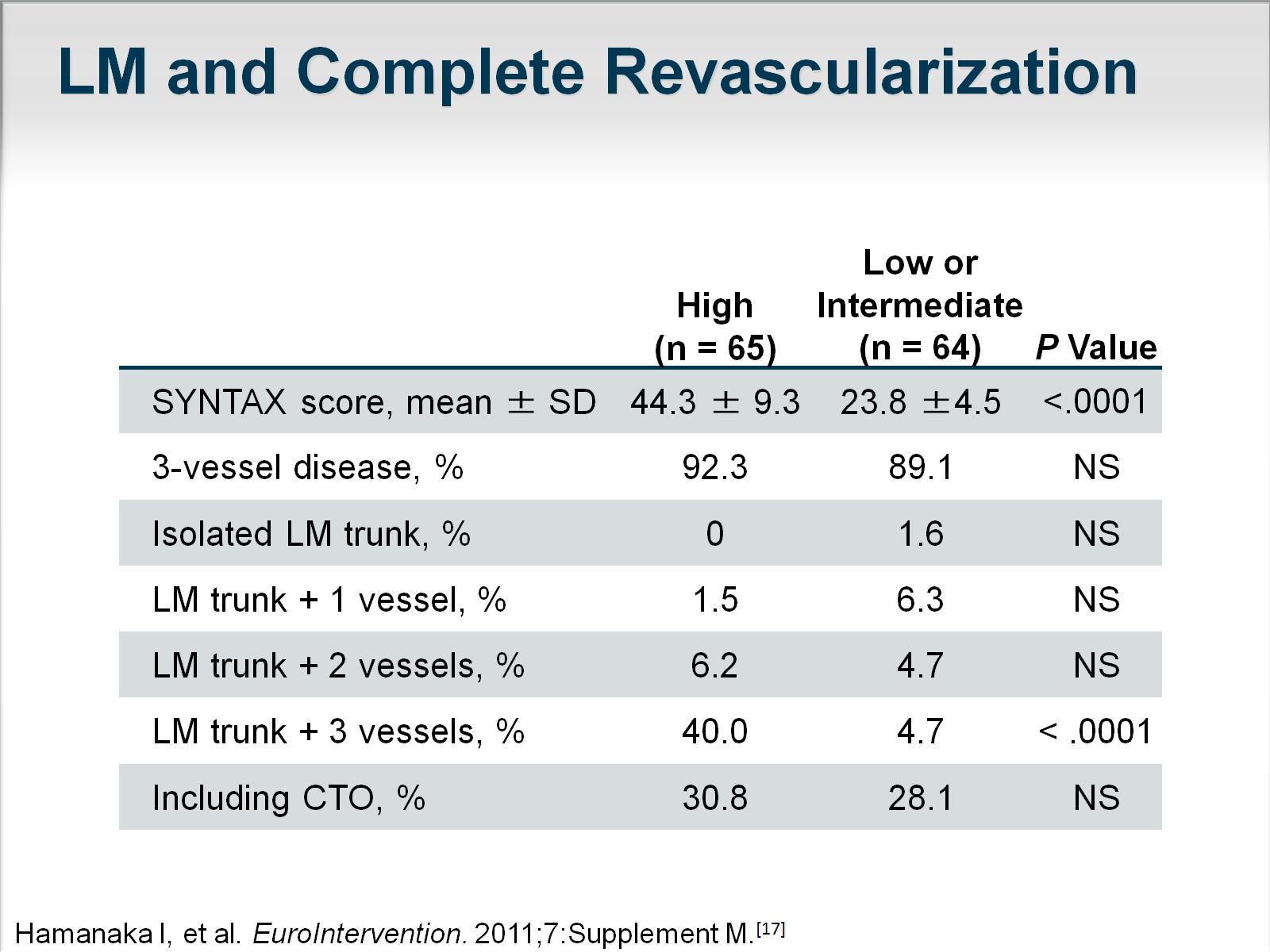 LM and Complete Revascularization
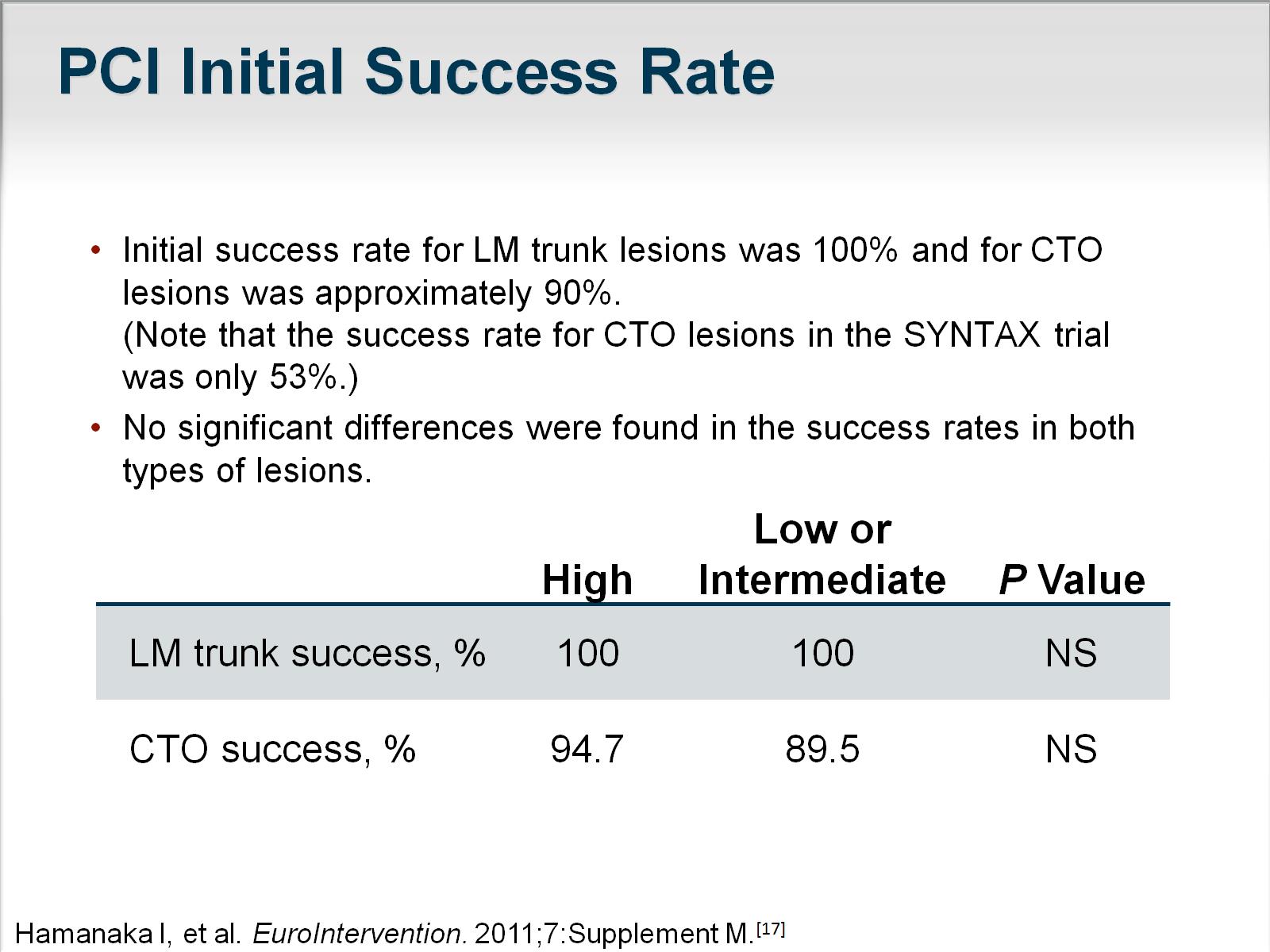 PCI Initial Success Rate
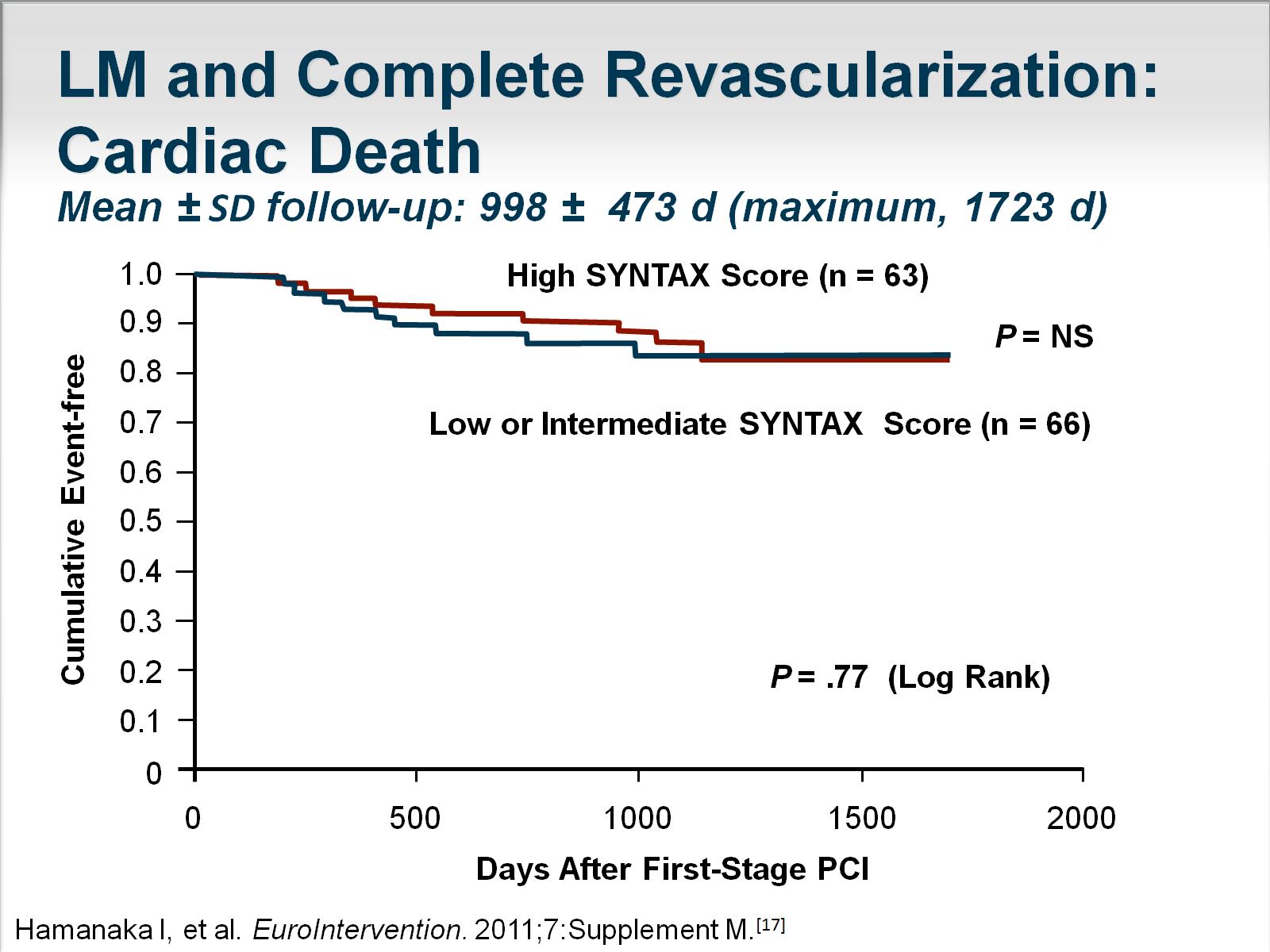 LM and Complete Revascularization: Cardiac Death
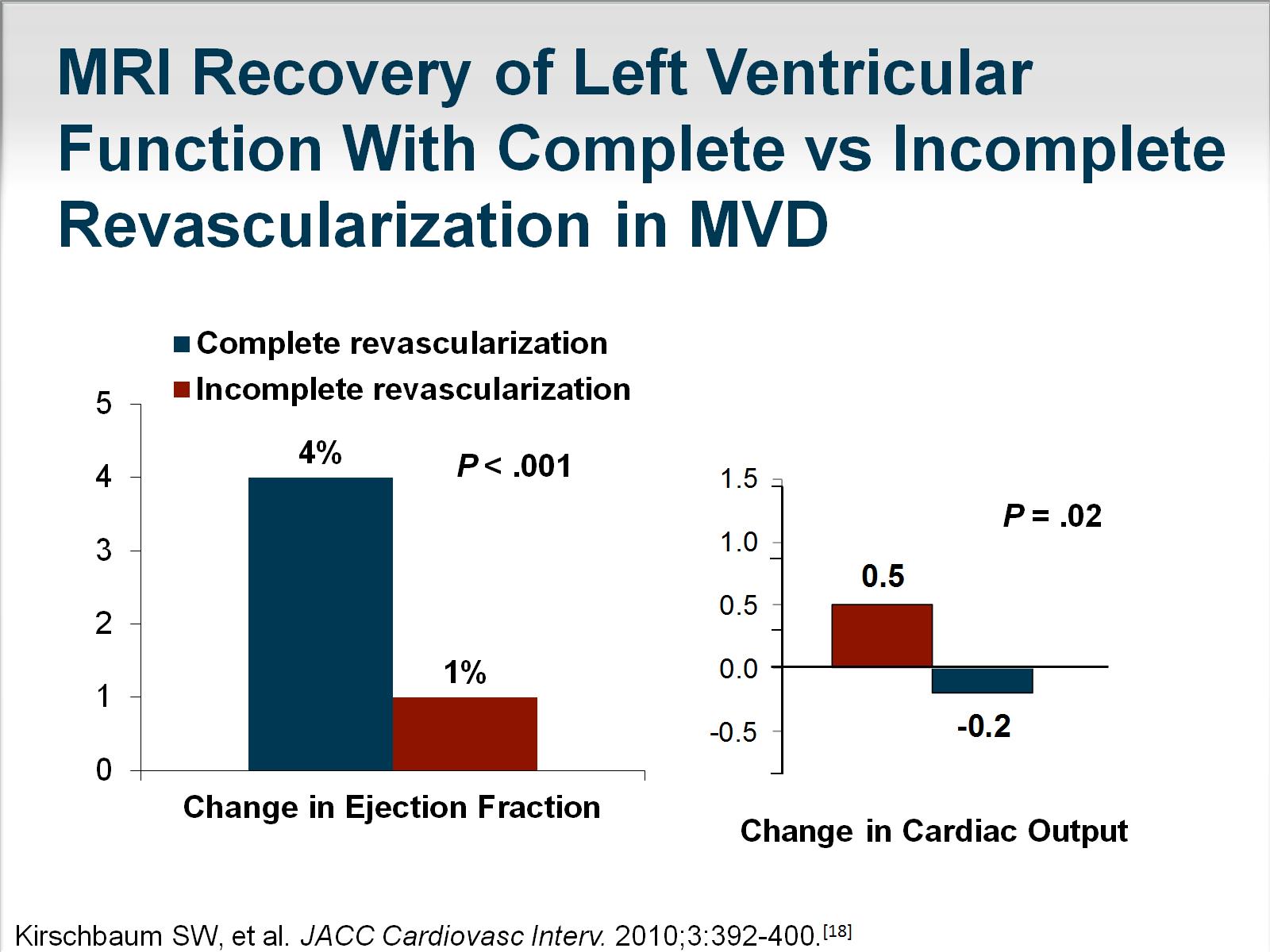 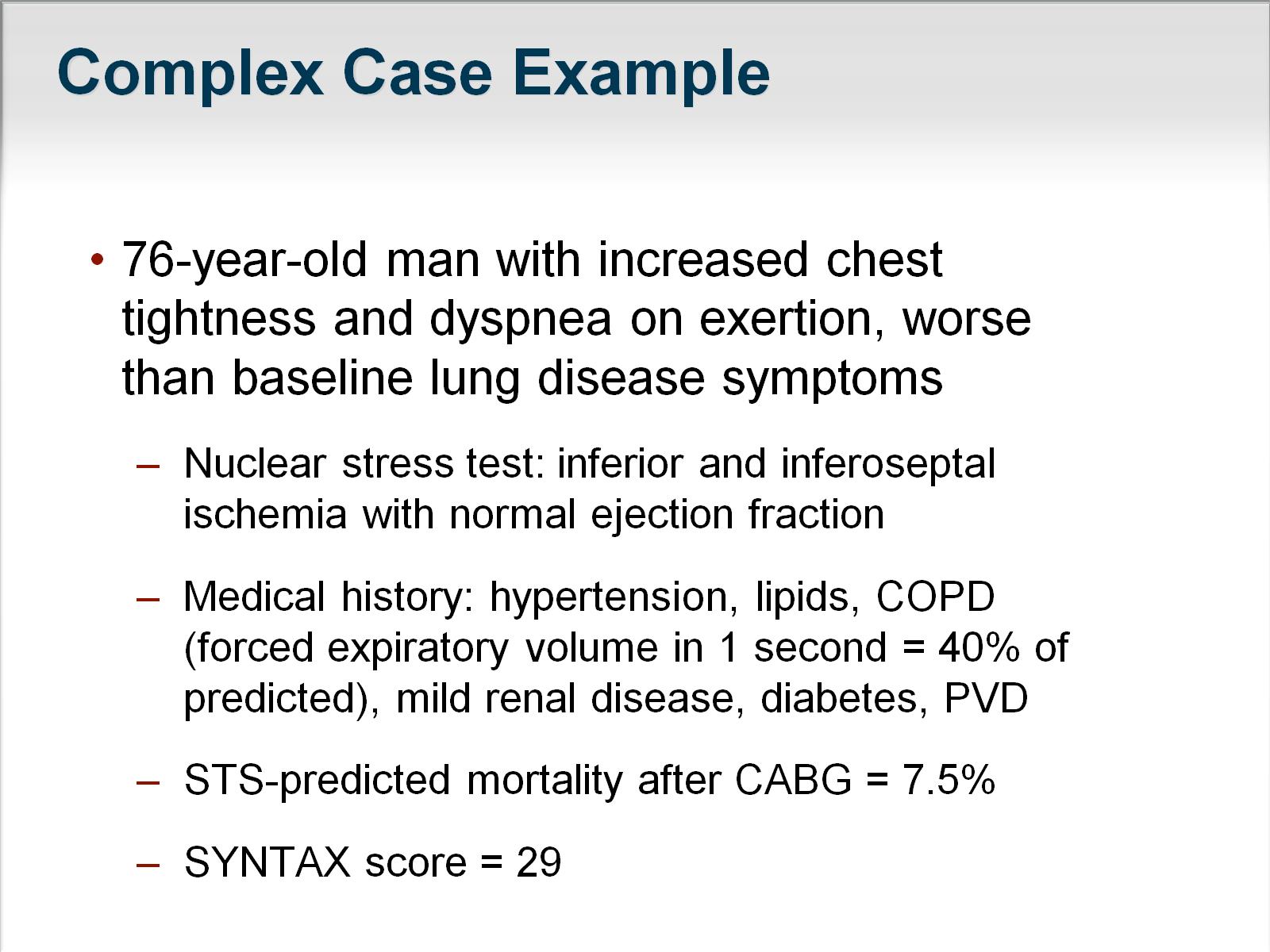 Complex Case Example
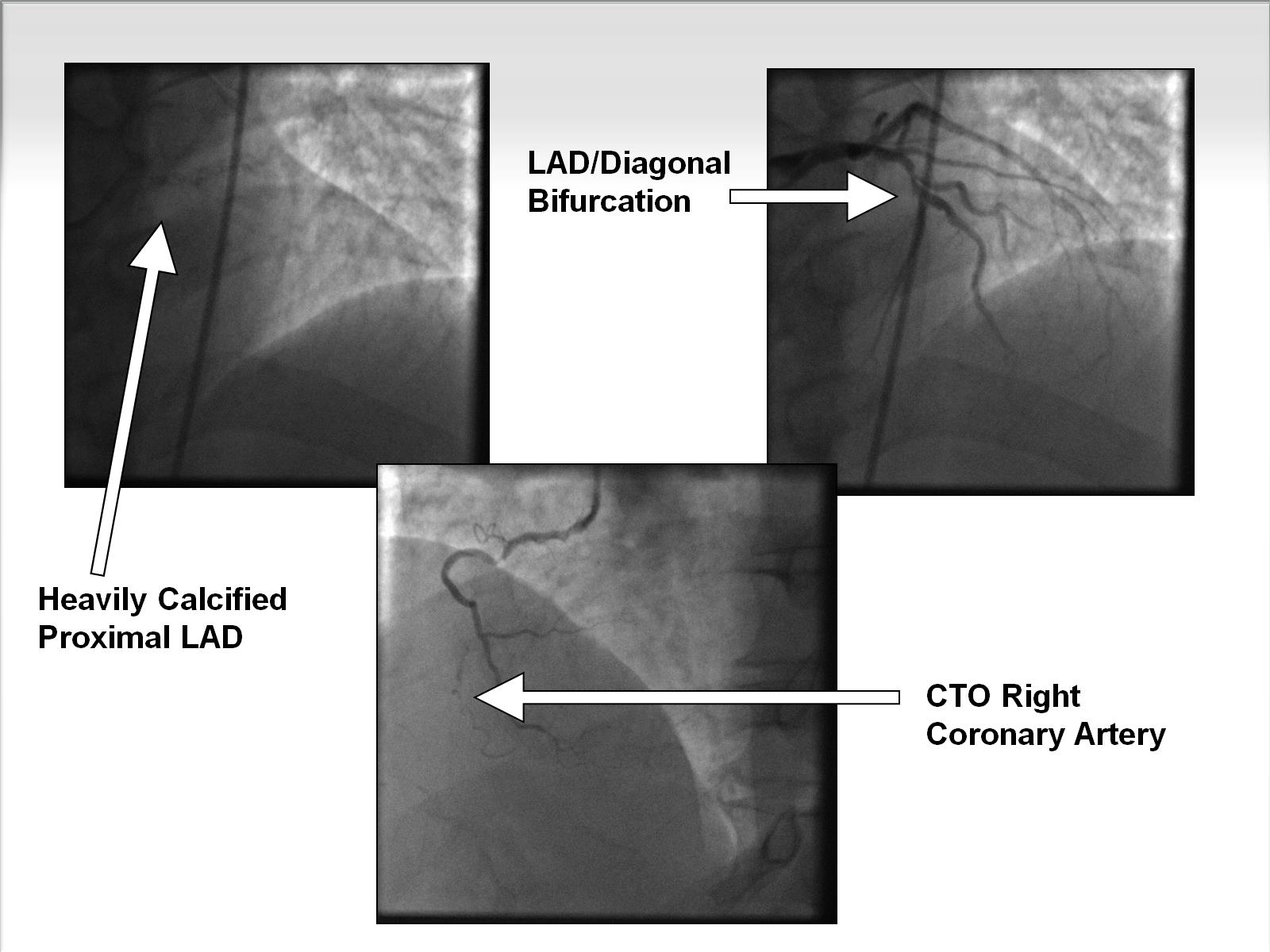 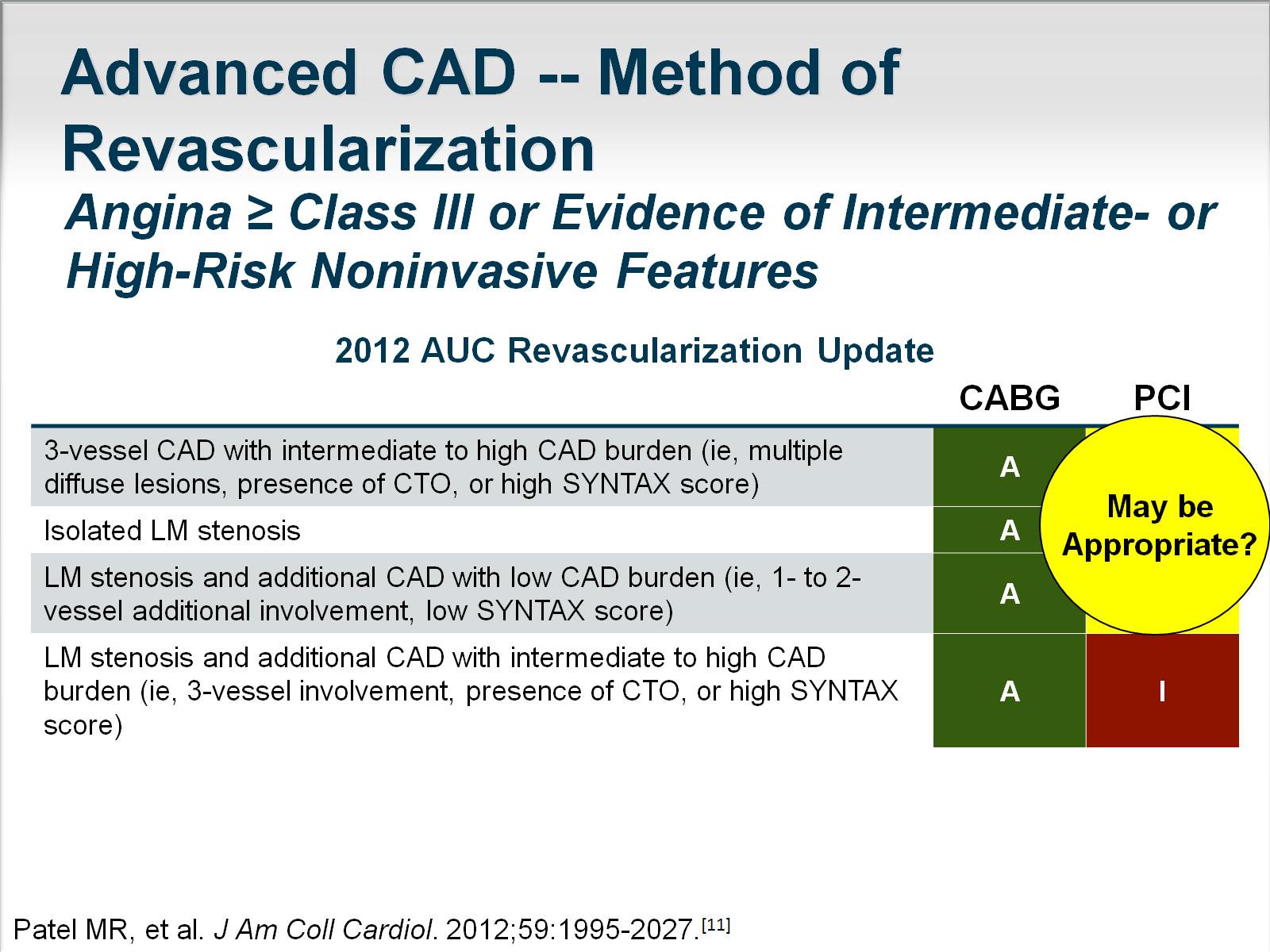 Advanced CAD -- Method of Revascularization
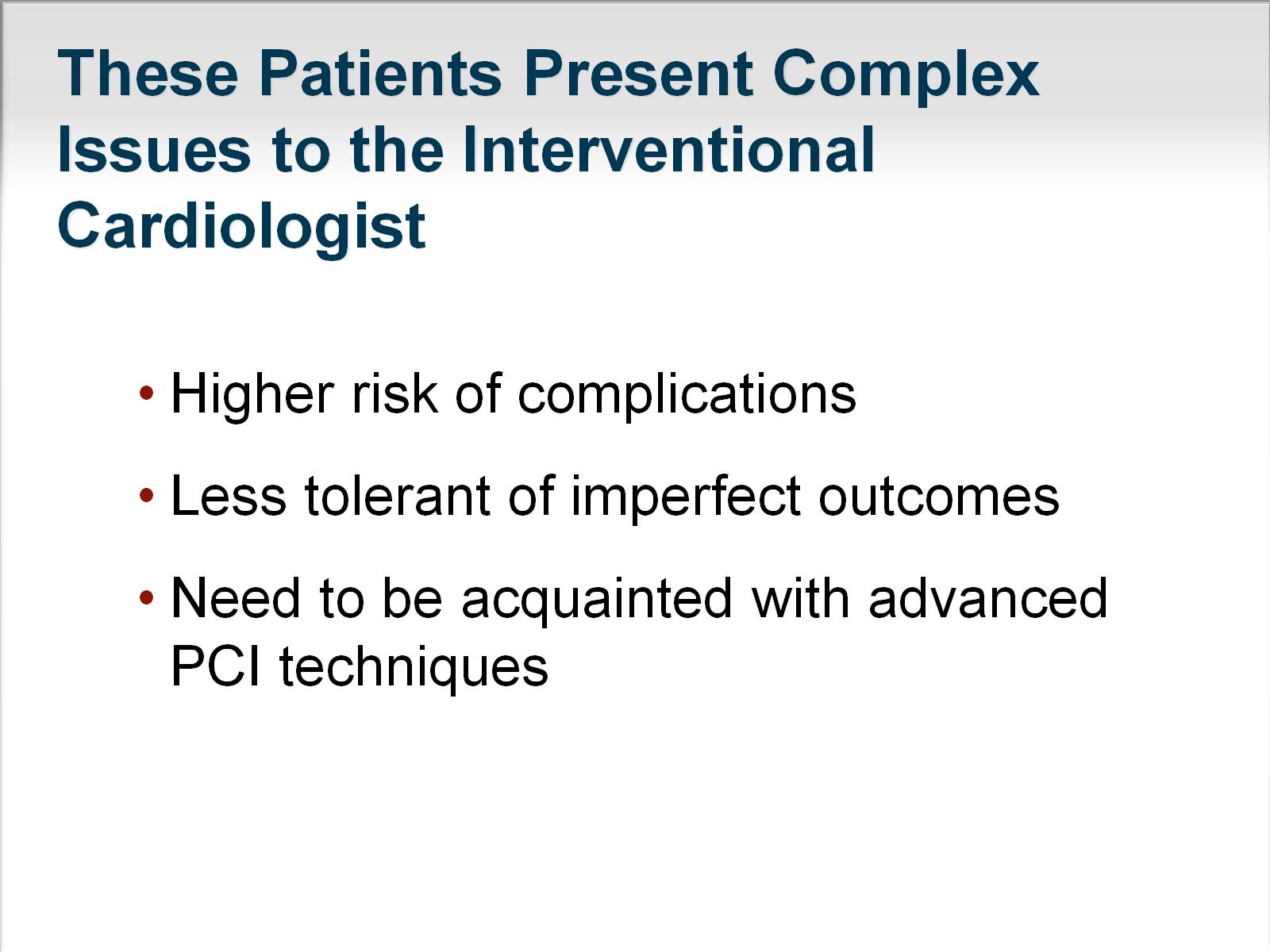 These Patients Present Complex Issues to the Interventional Cardiologist
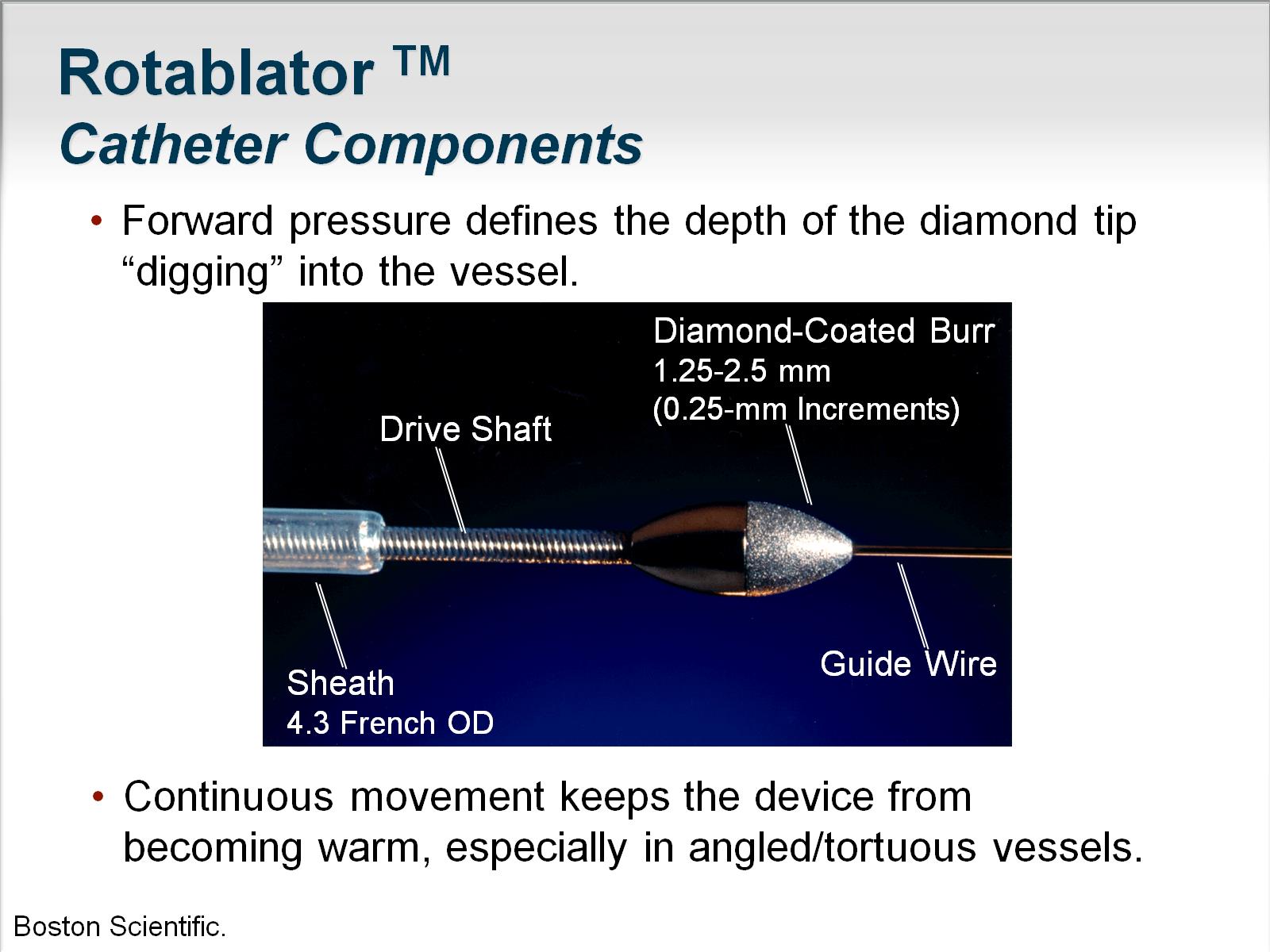 Rotablator TMCatheter Components
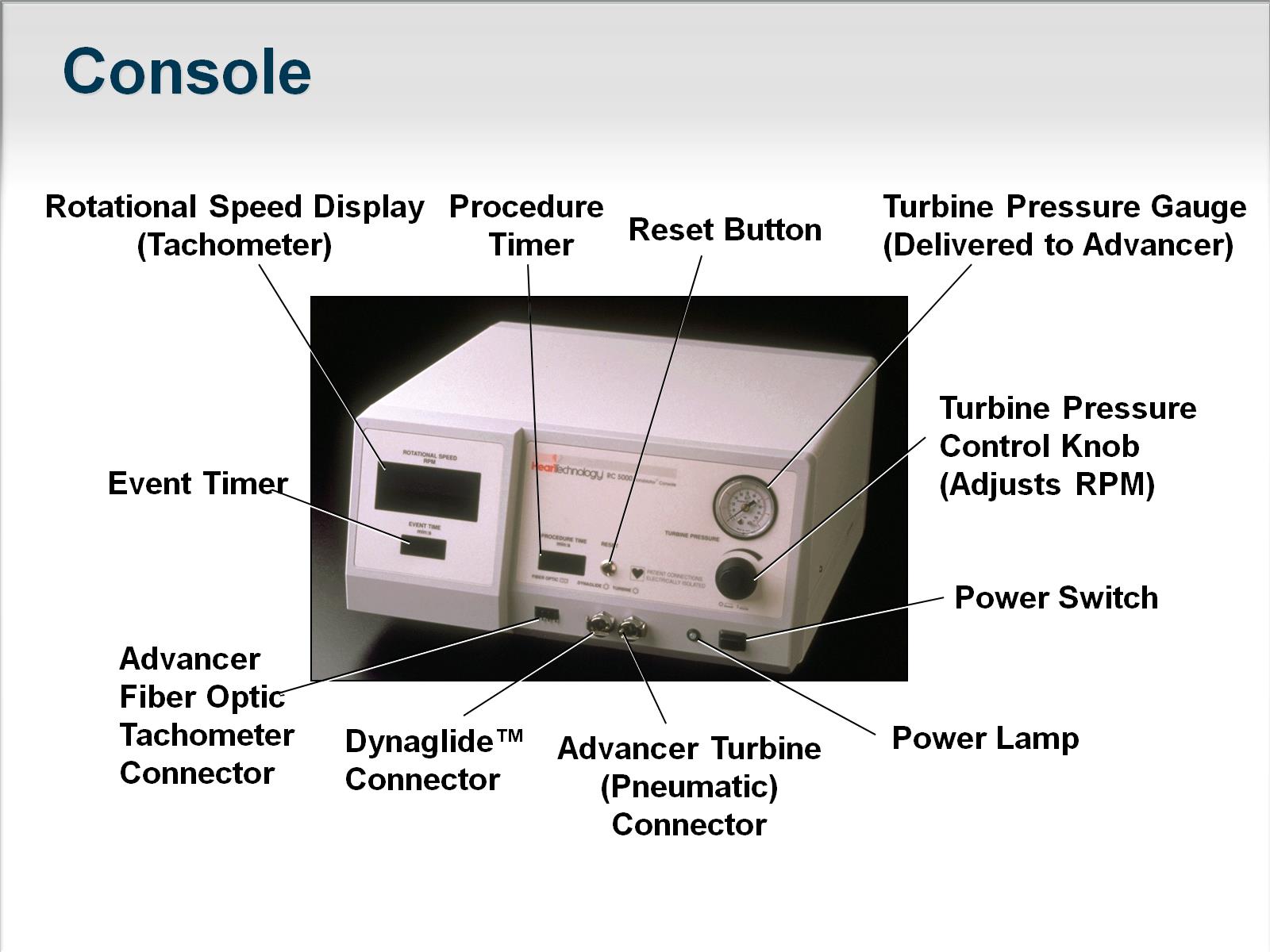 Console
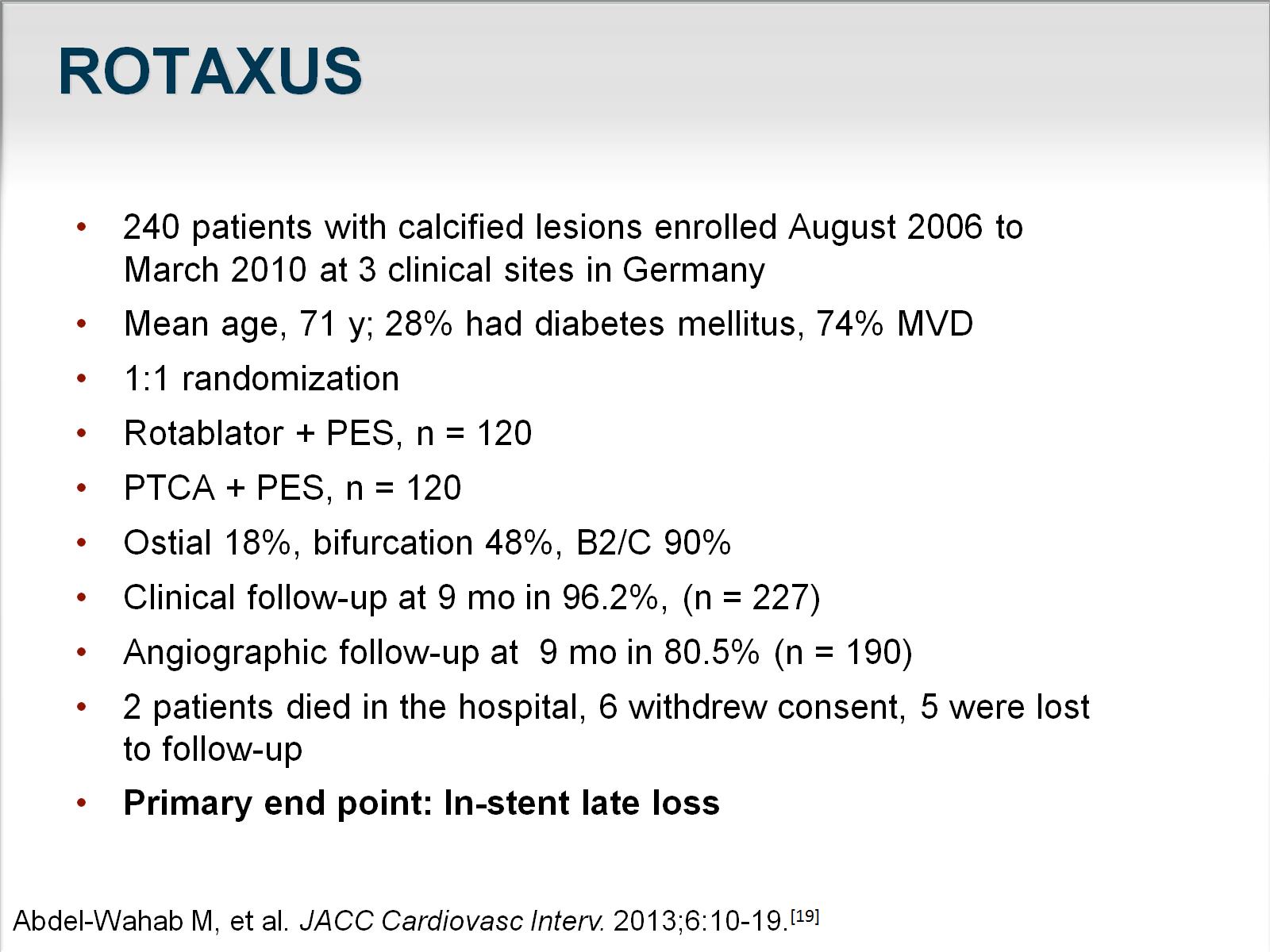 ROTAXUS
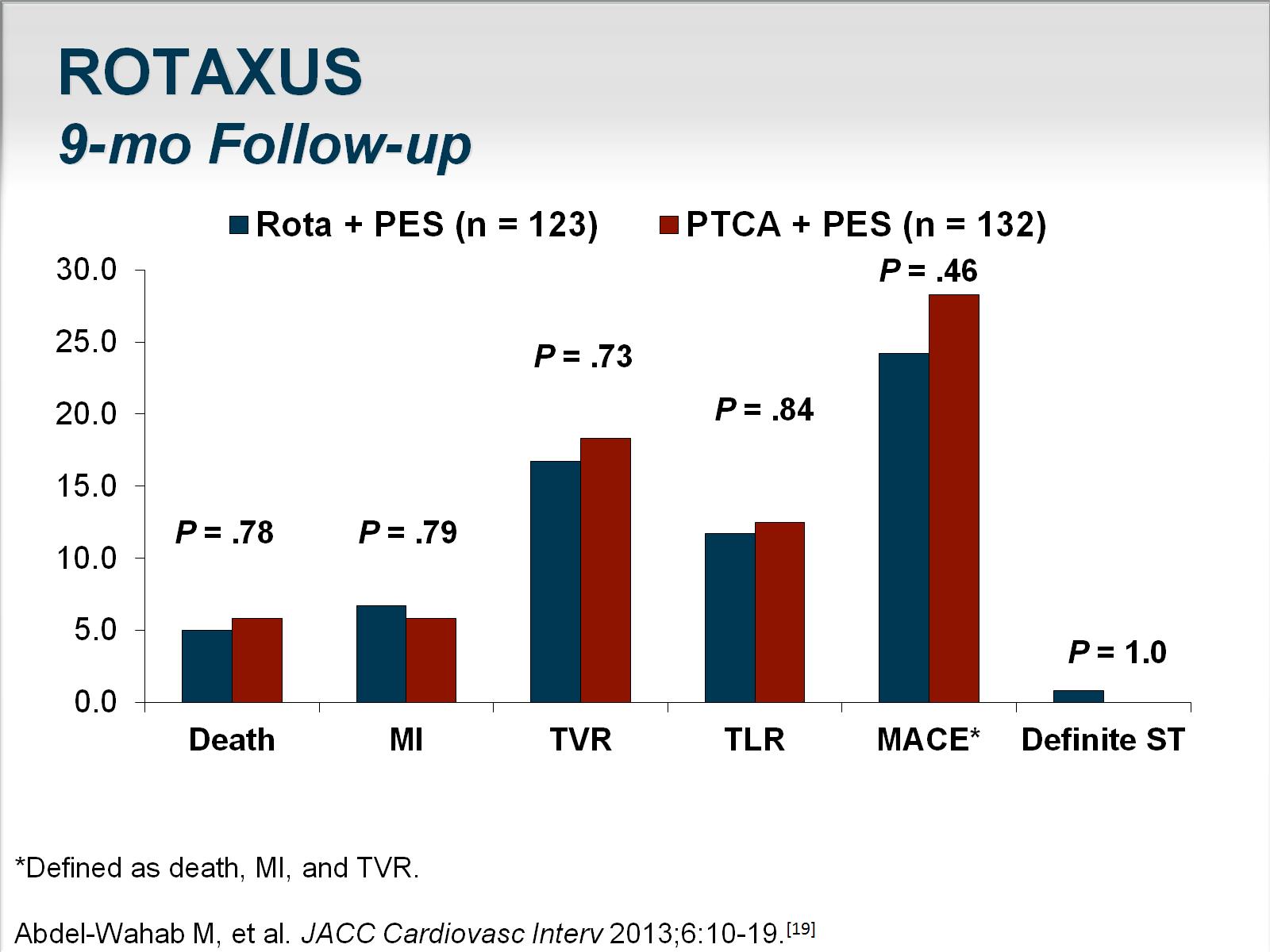 ROTAXUS9-mo Follow-up
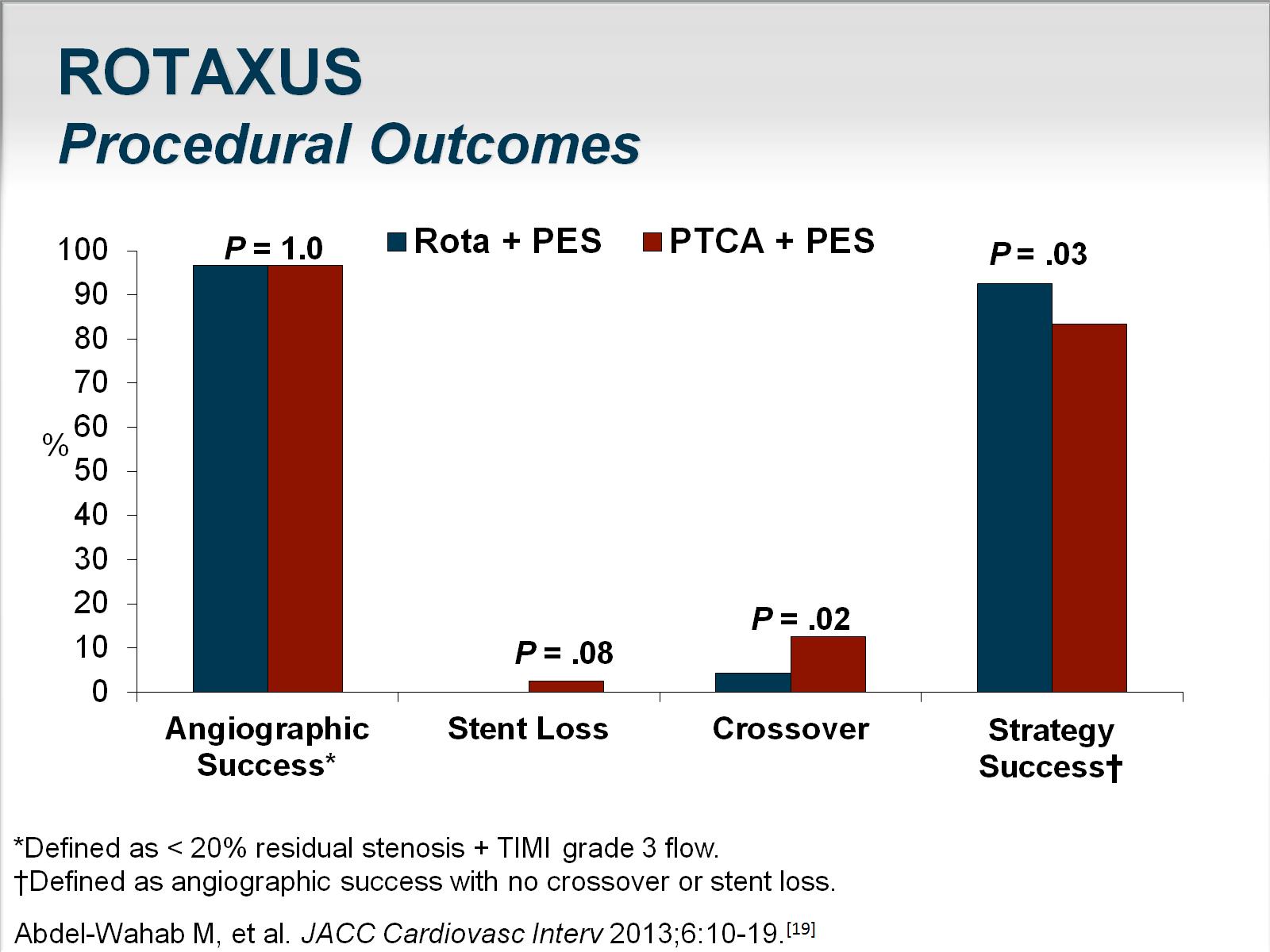 ROTAXUSProcedural Outcomes
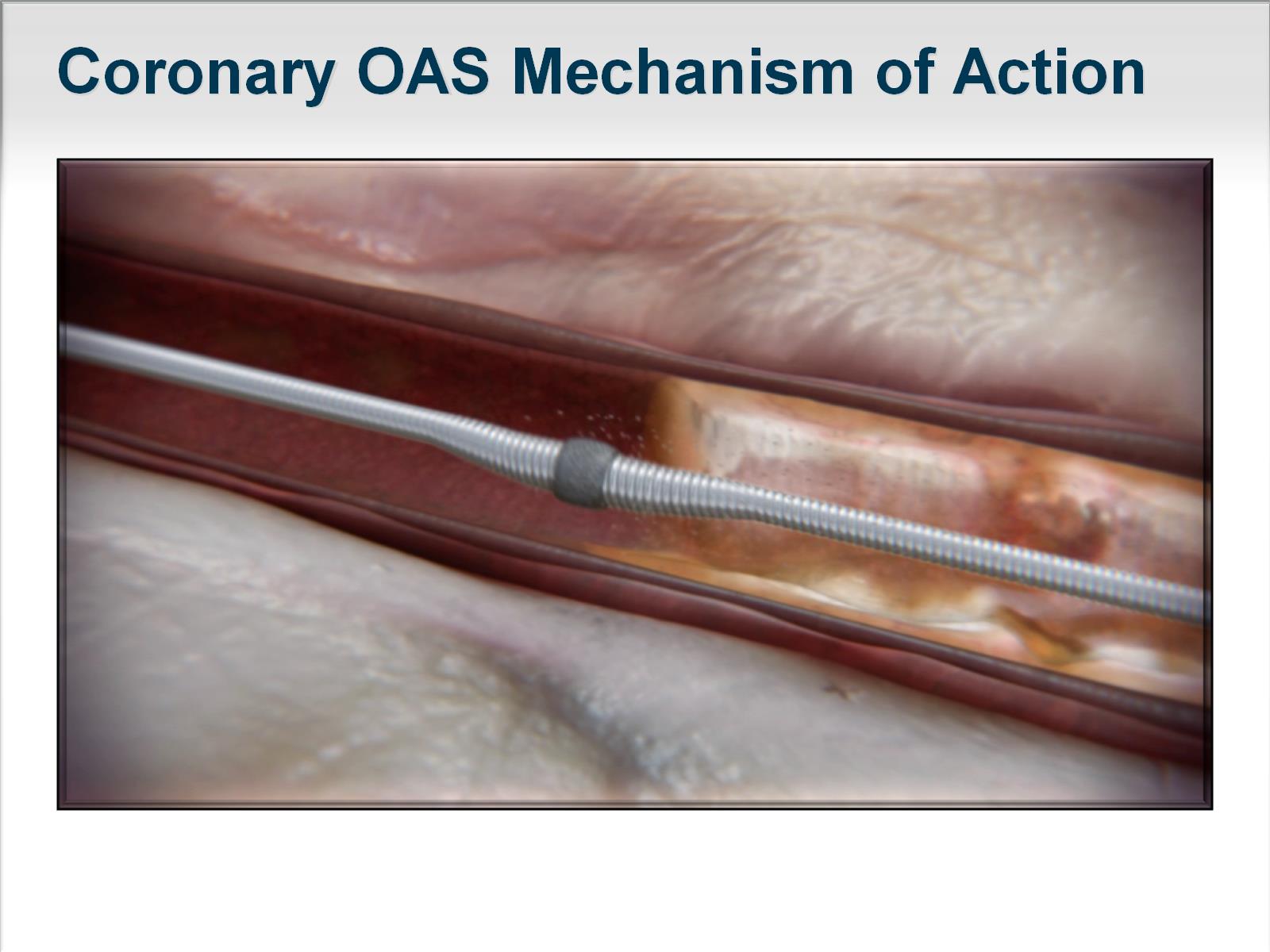 Coronary OAS Mechanism of Action
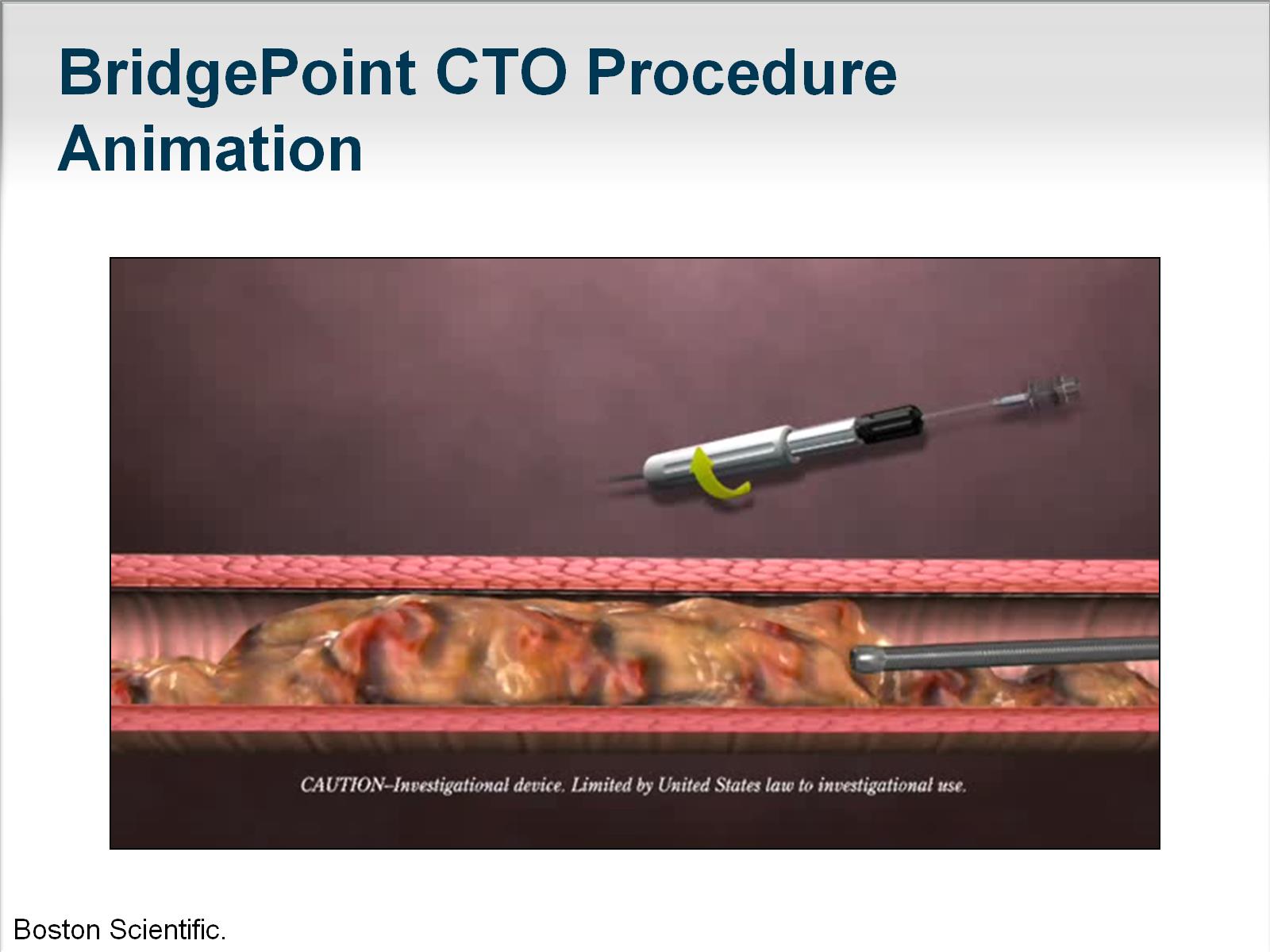 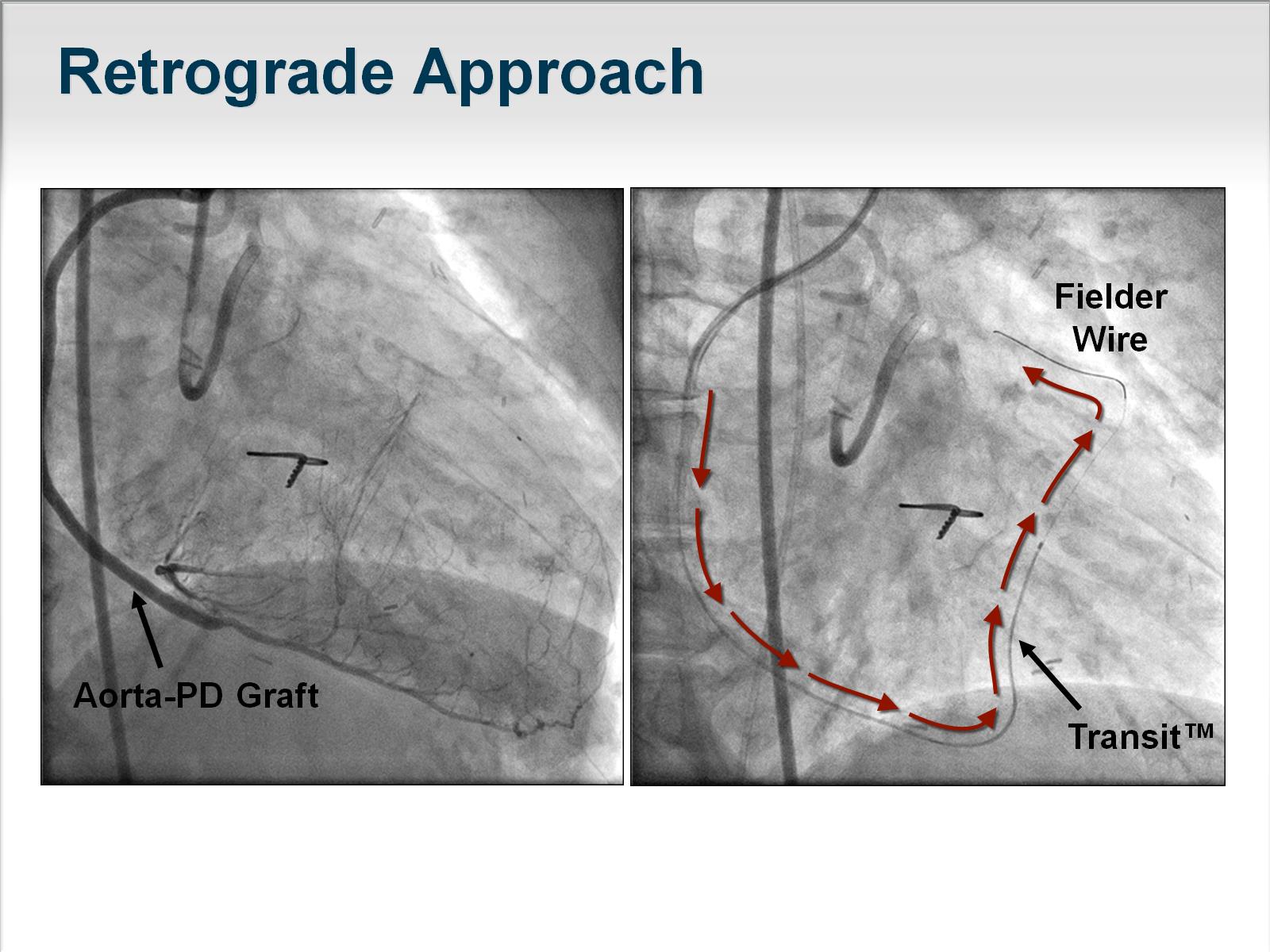 Retrograde Approach
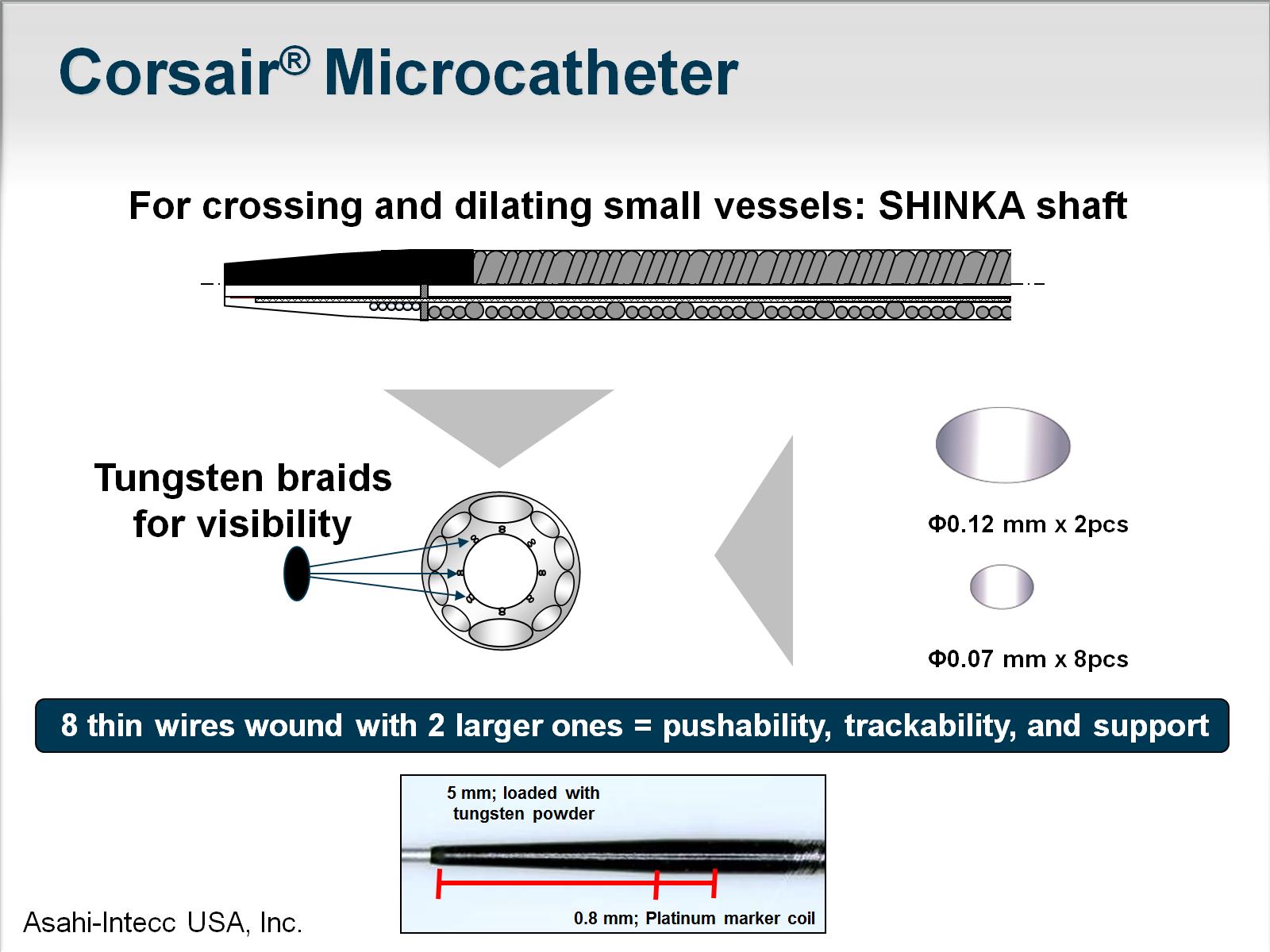 Corsair® Microcatheter
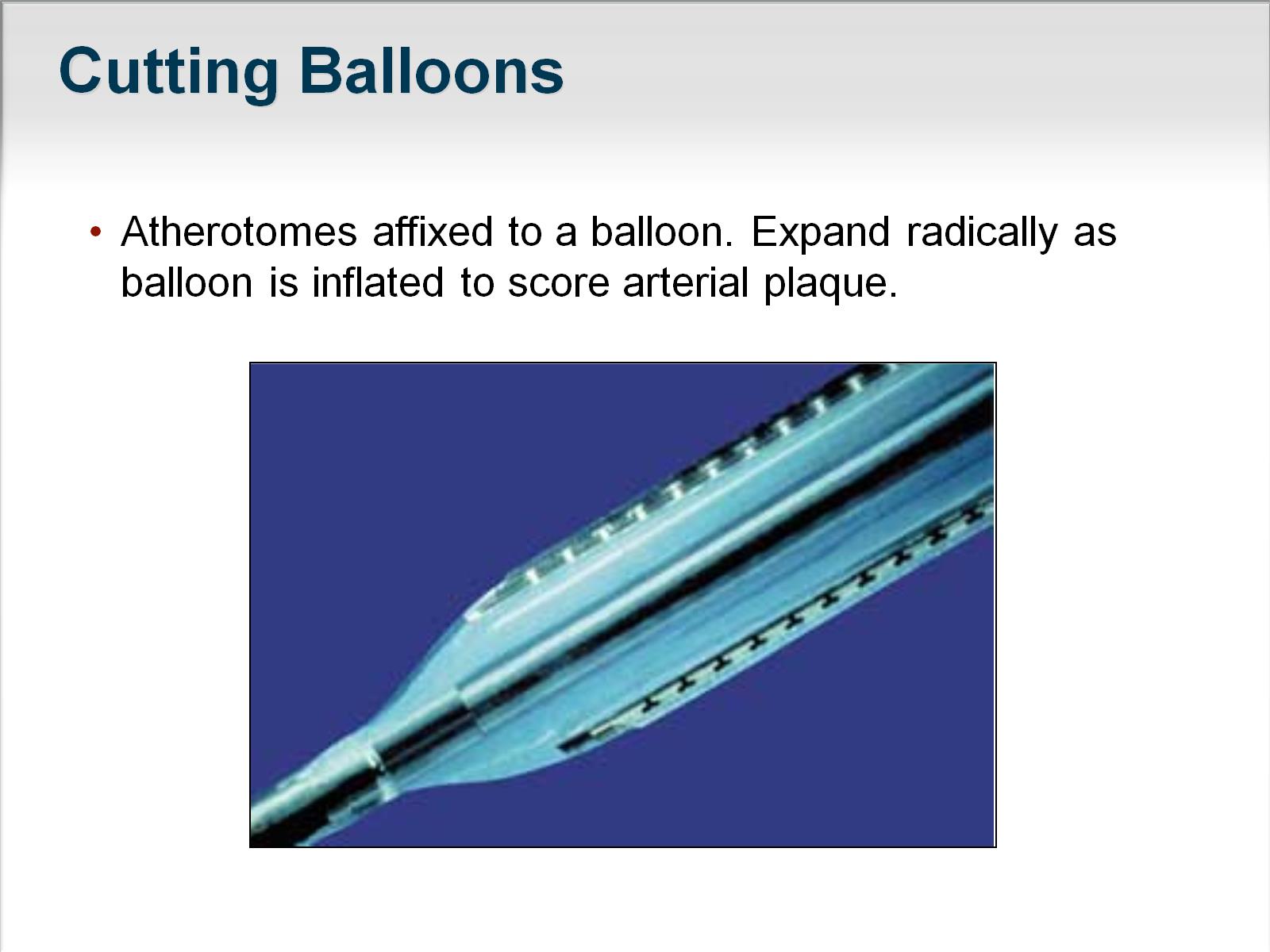 Cutting Balloons
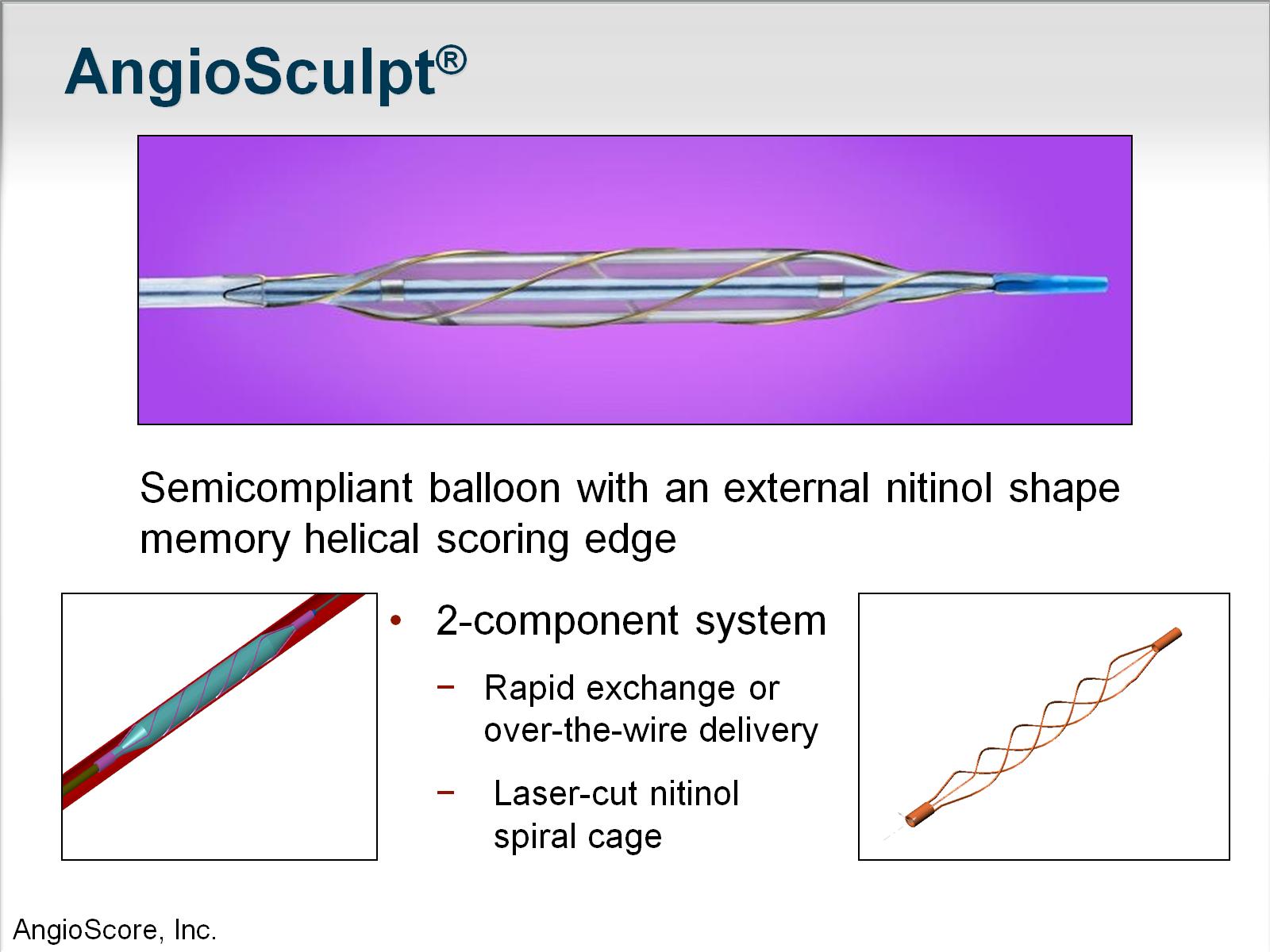 AngioSculpt®
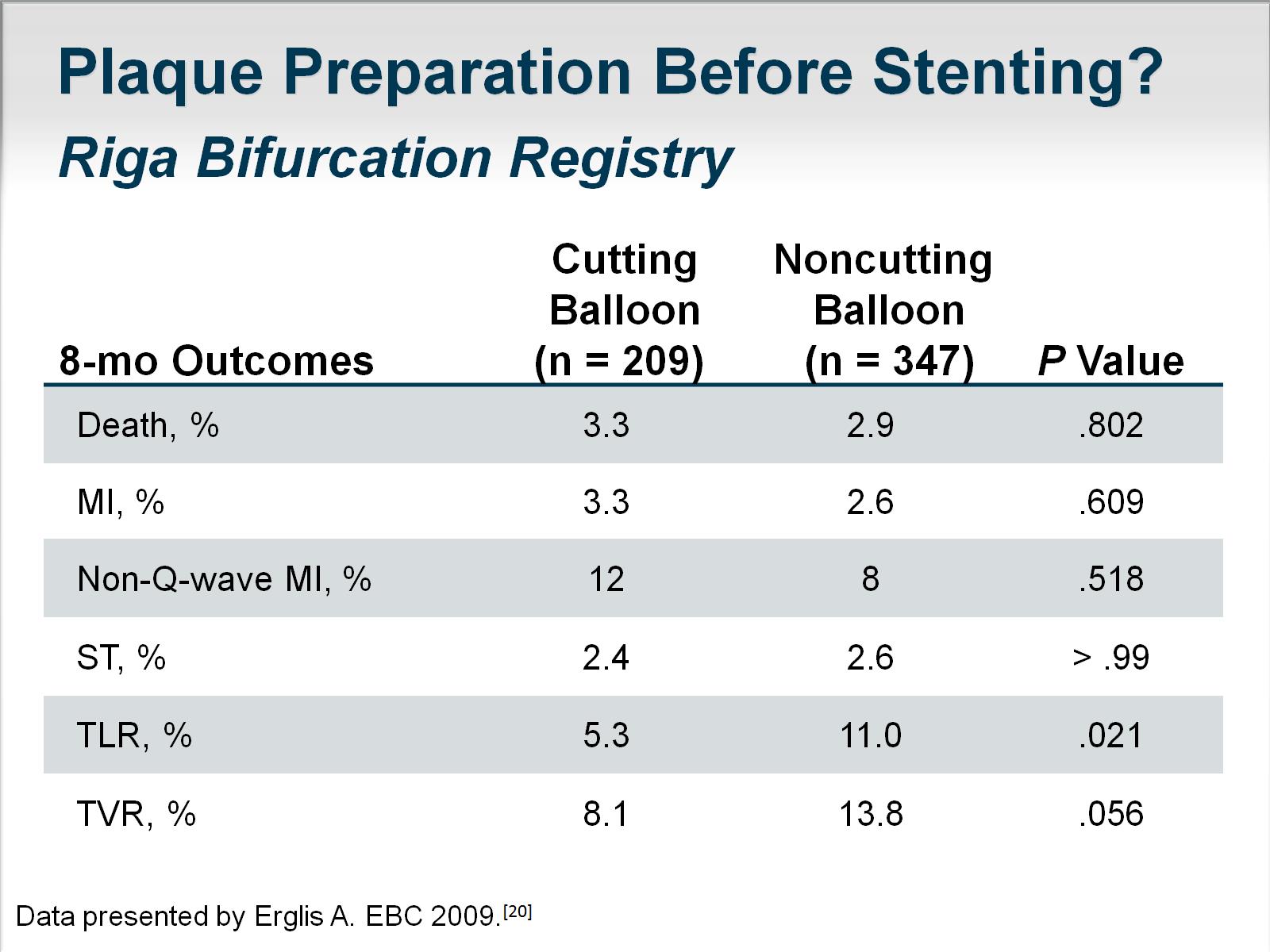 Plaque Preparation Before Stenting?
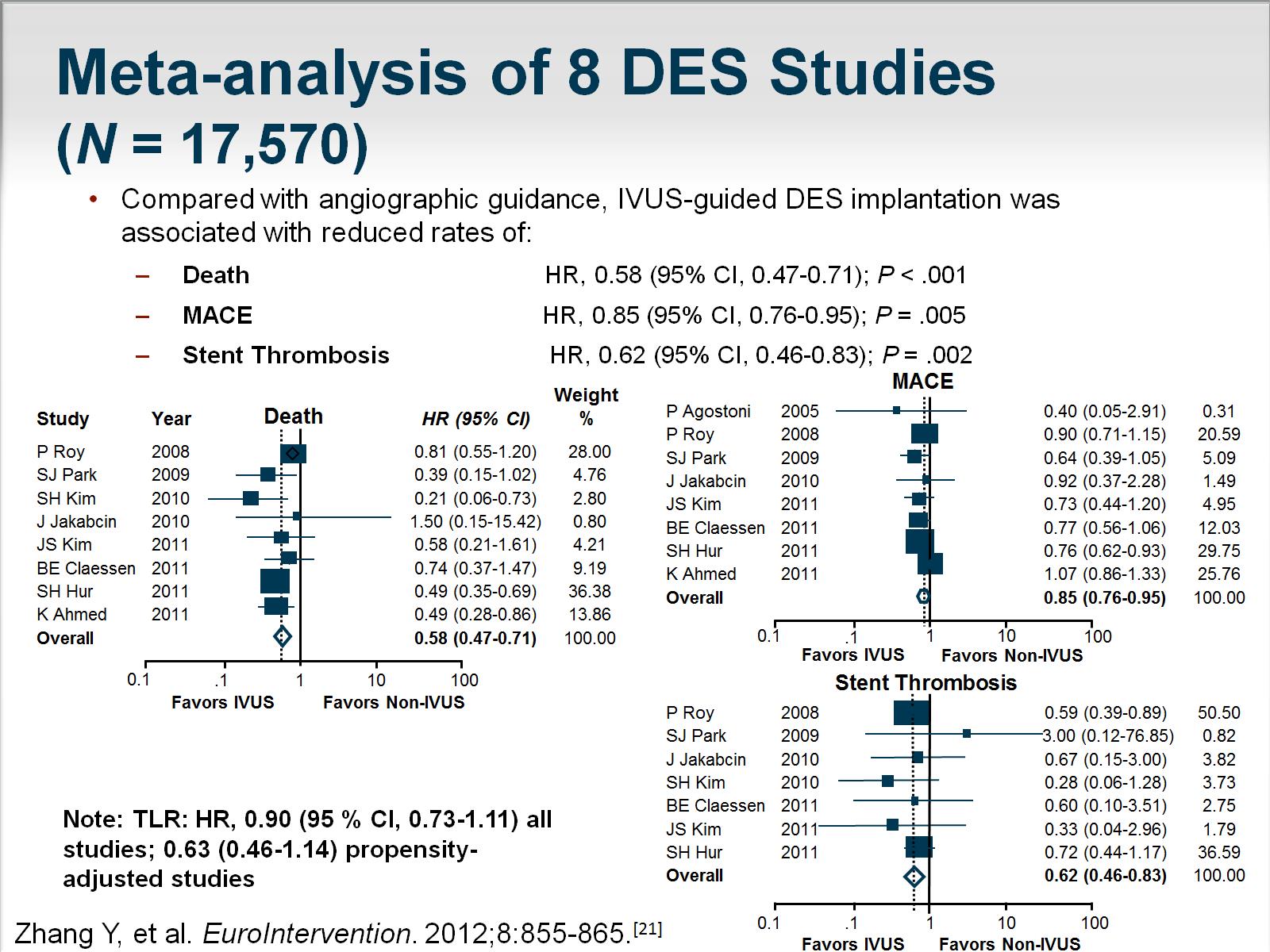 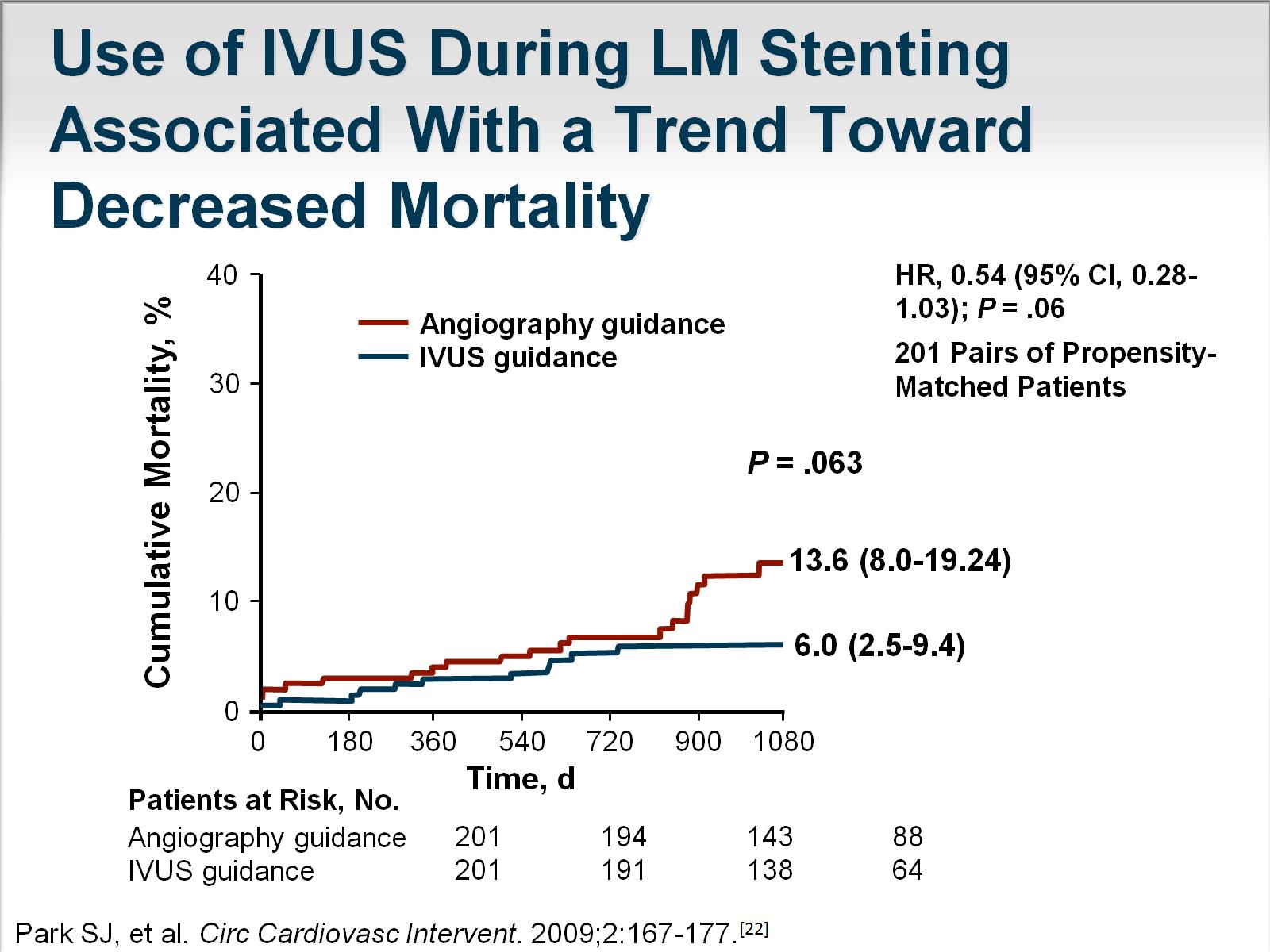 Use of IVUS During LM Stenting Associated With a Trend Toward Decreased Mortality
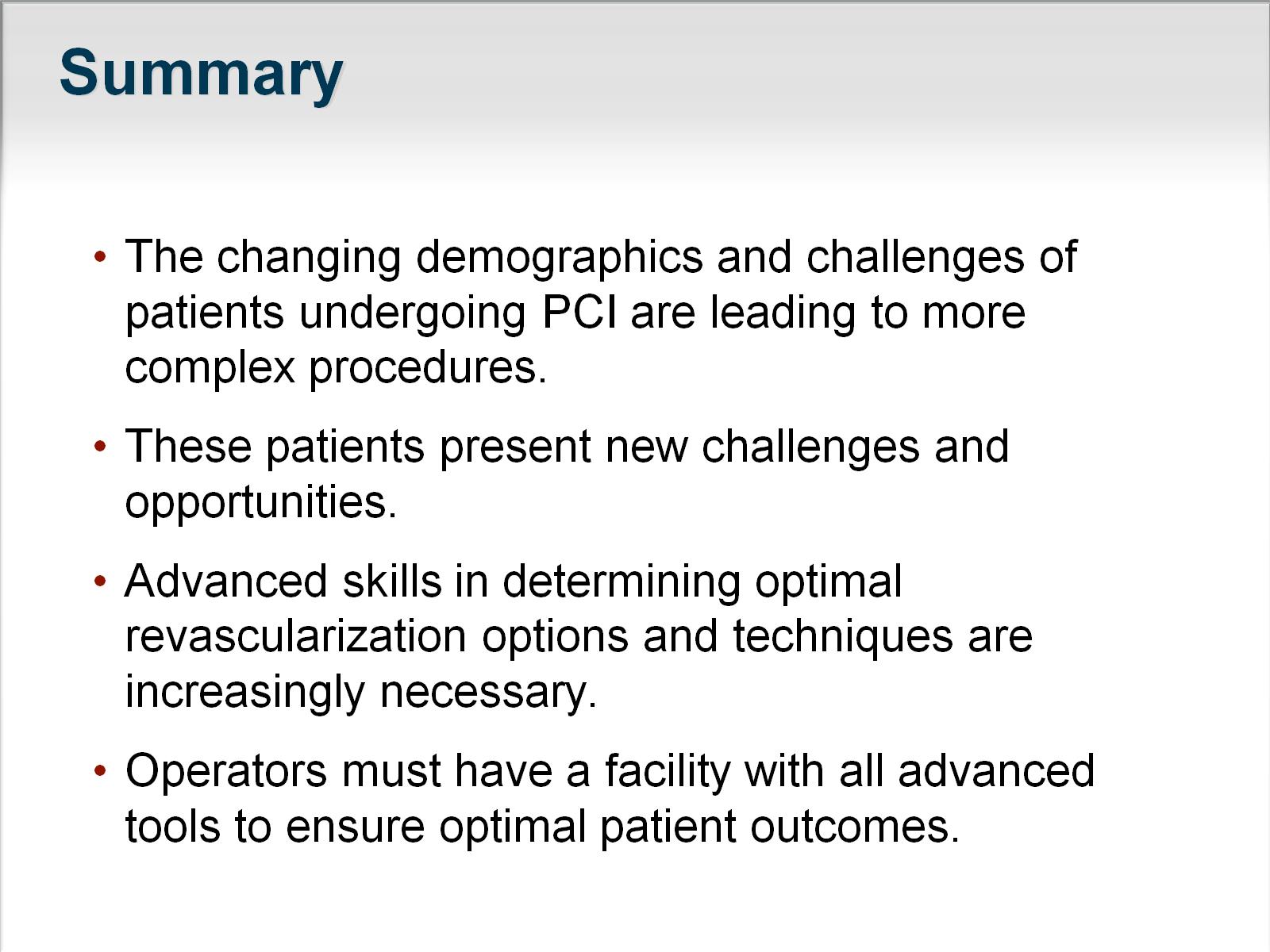 Summary
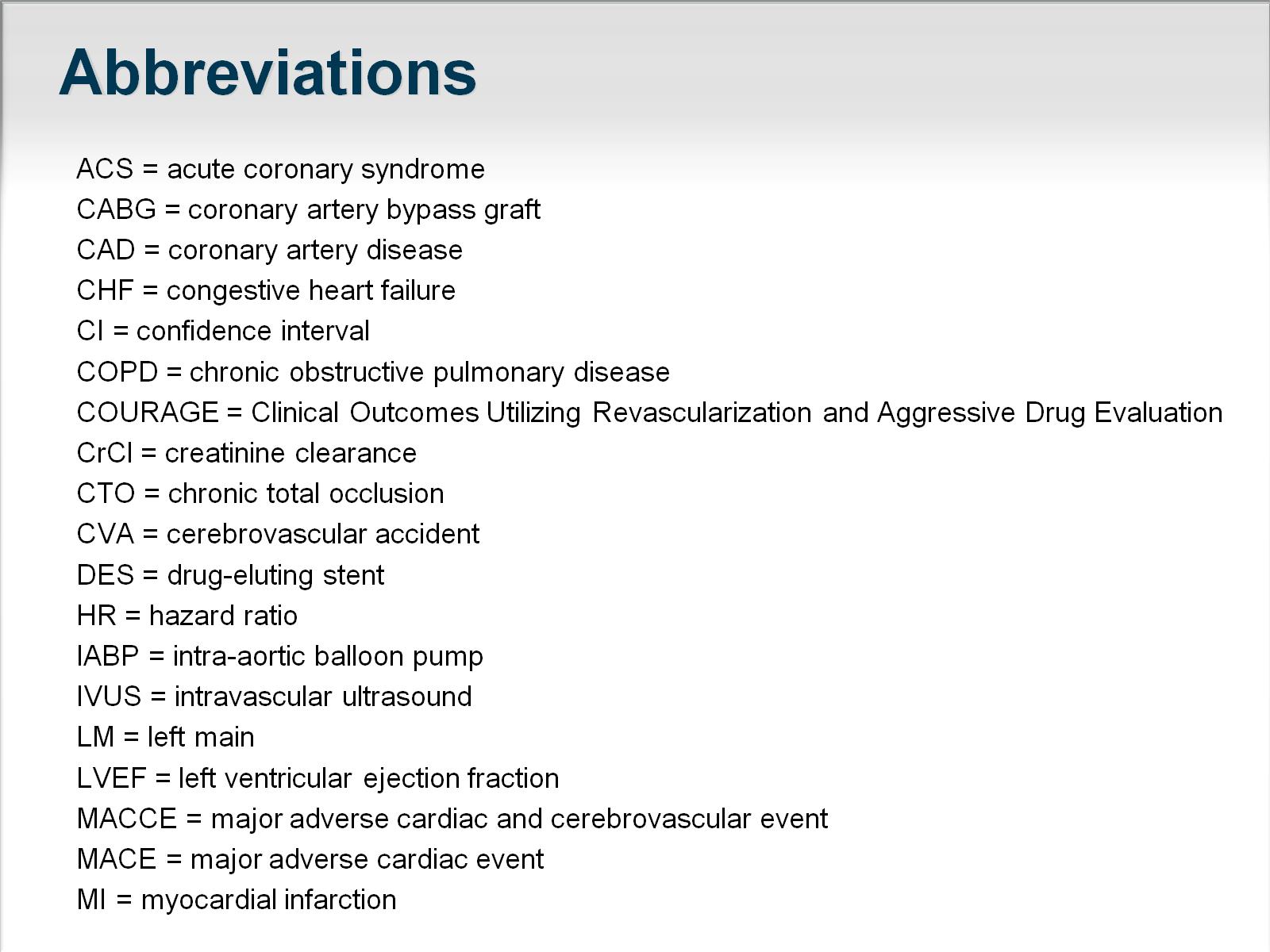 Abbreviations
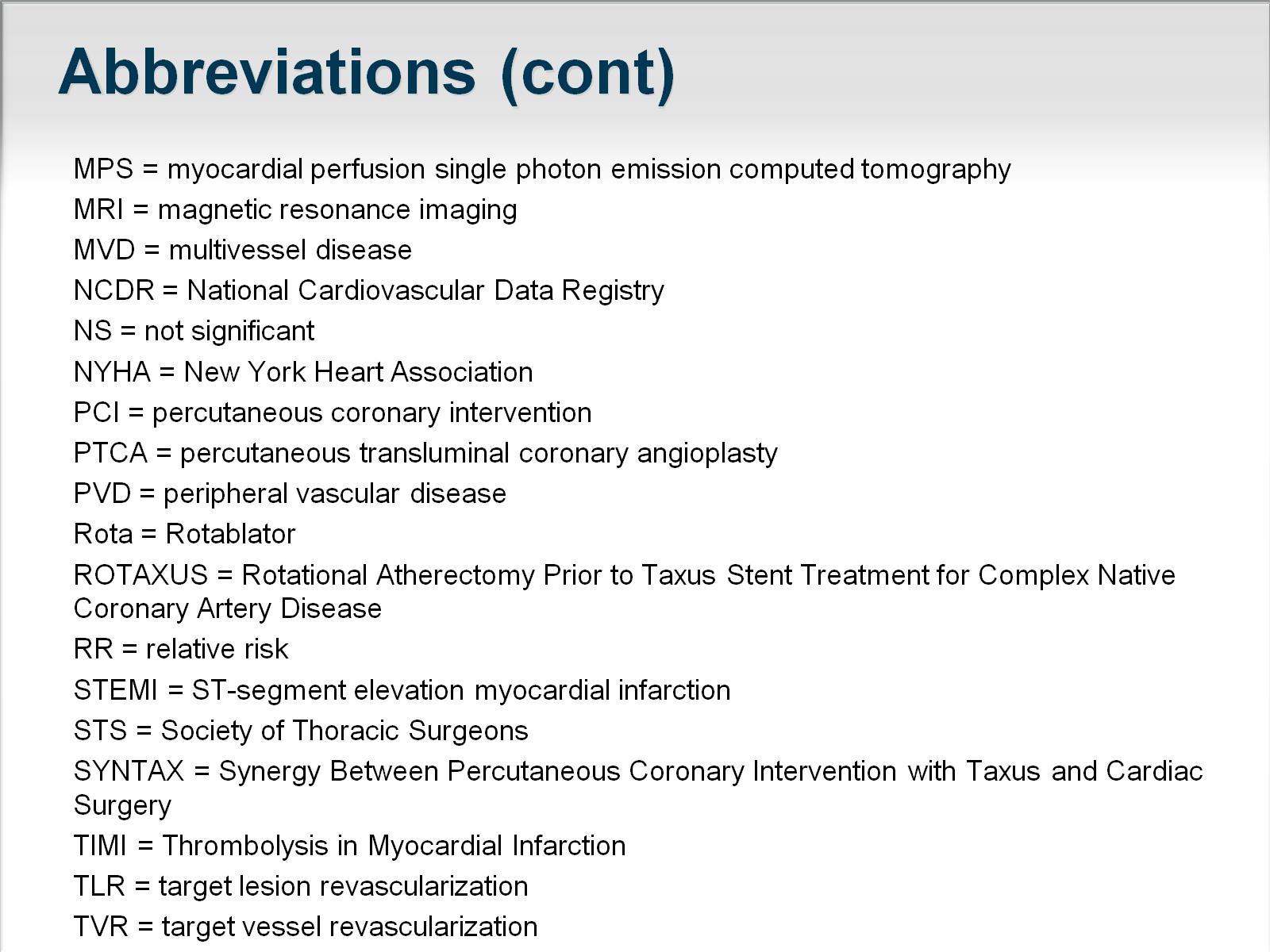 Abbreviations (cont)
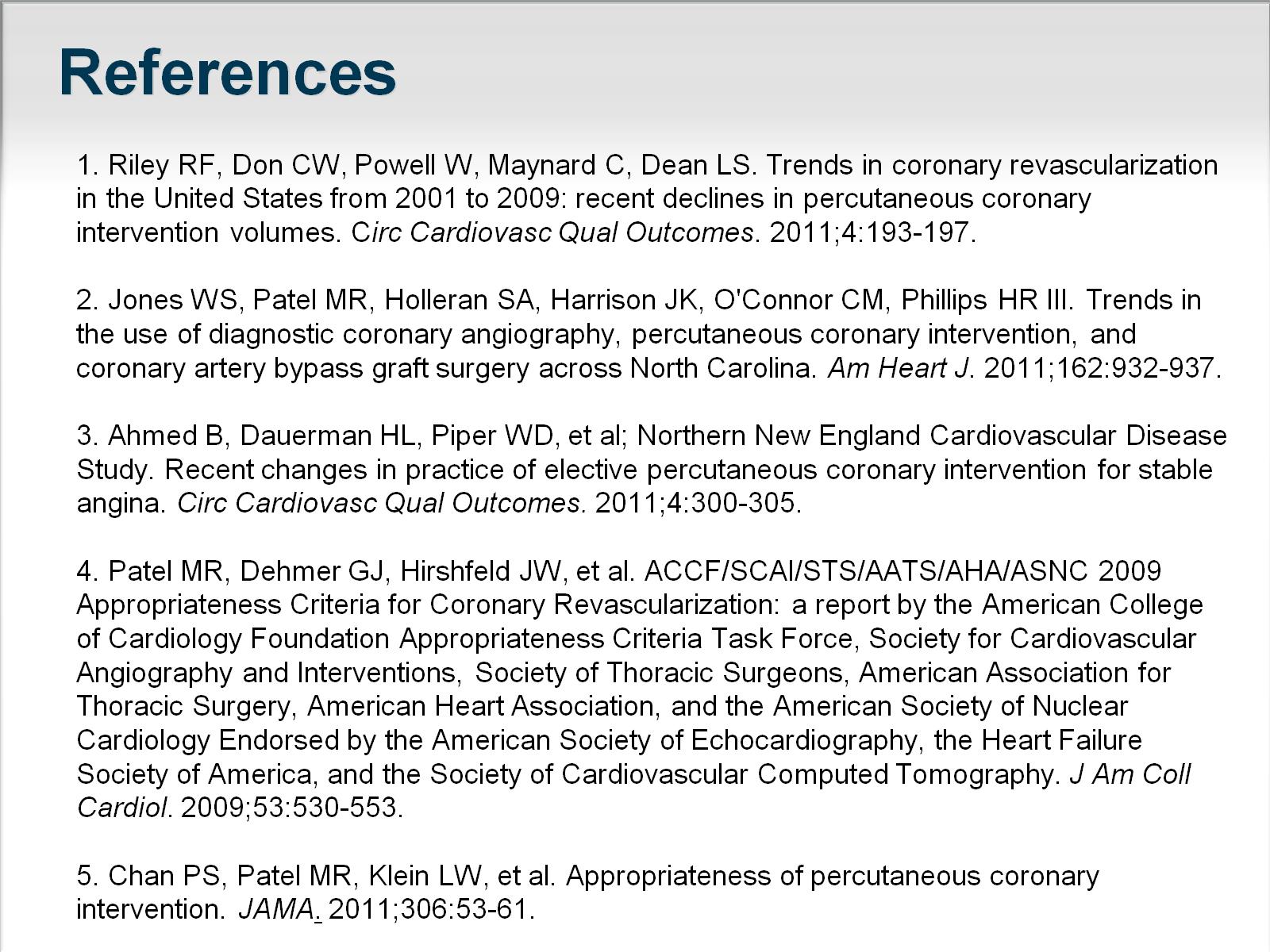 References
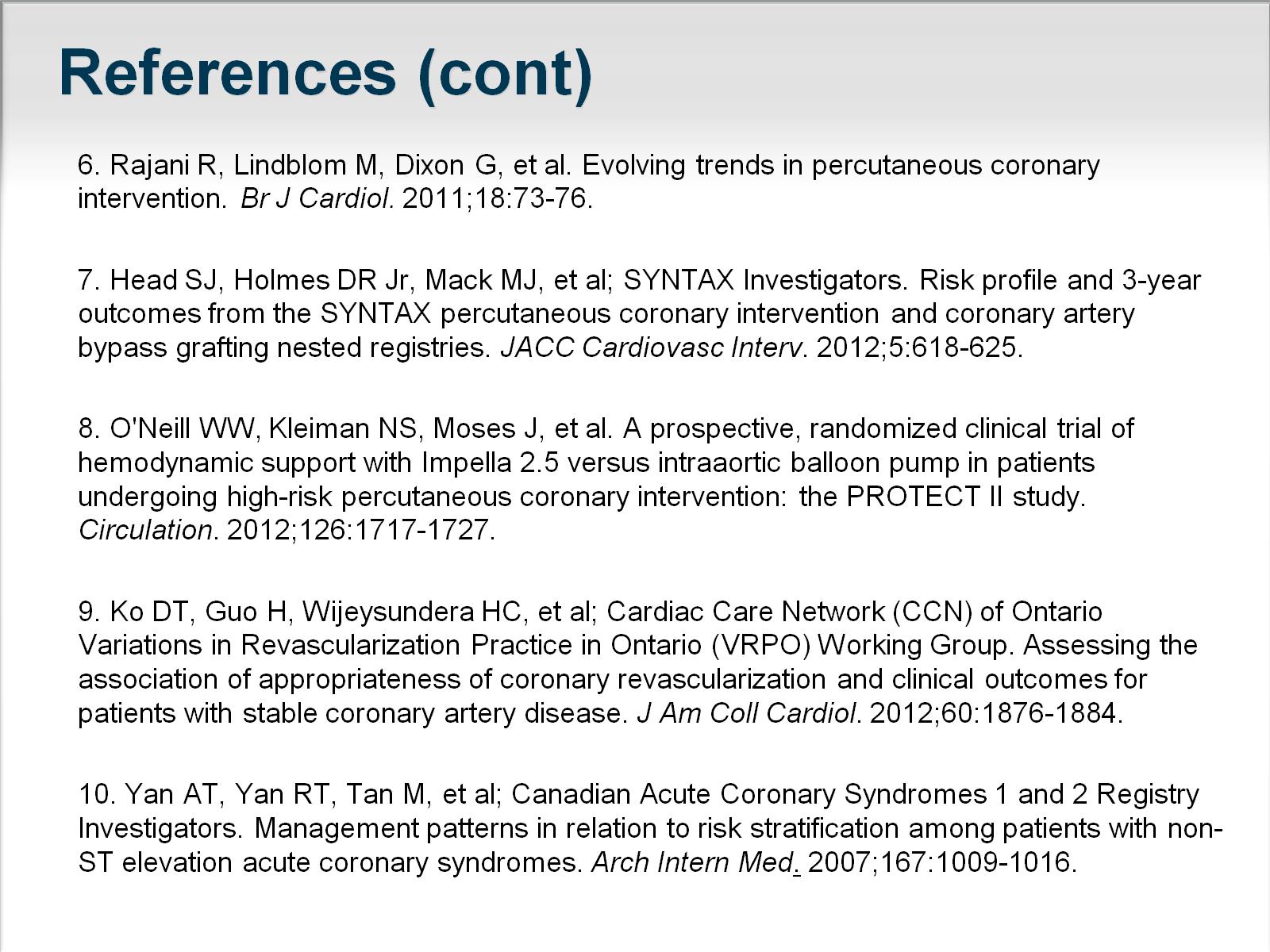 References (cont)
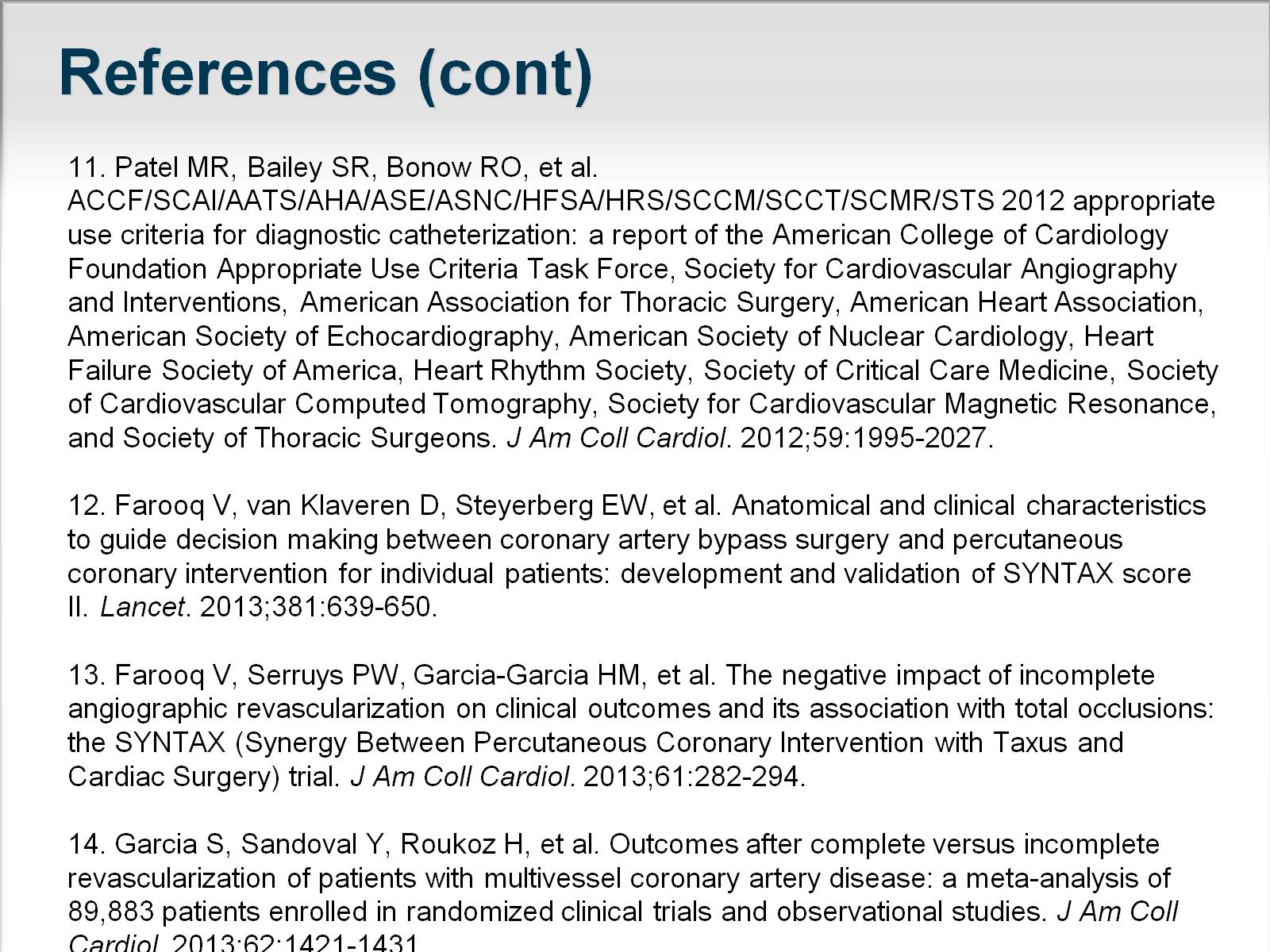 References (cont)
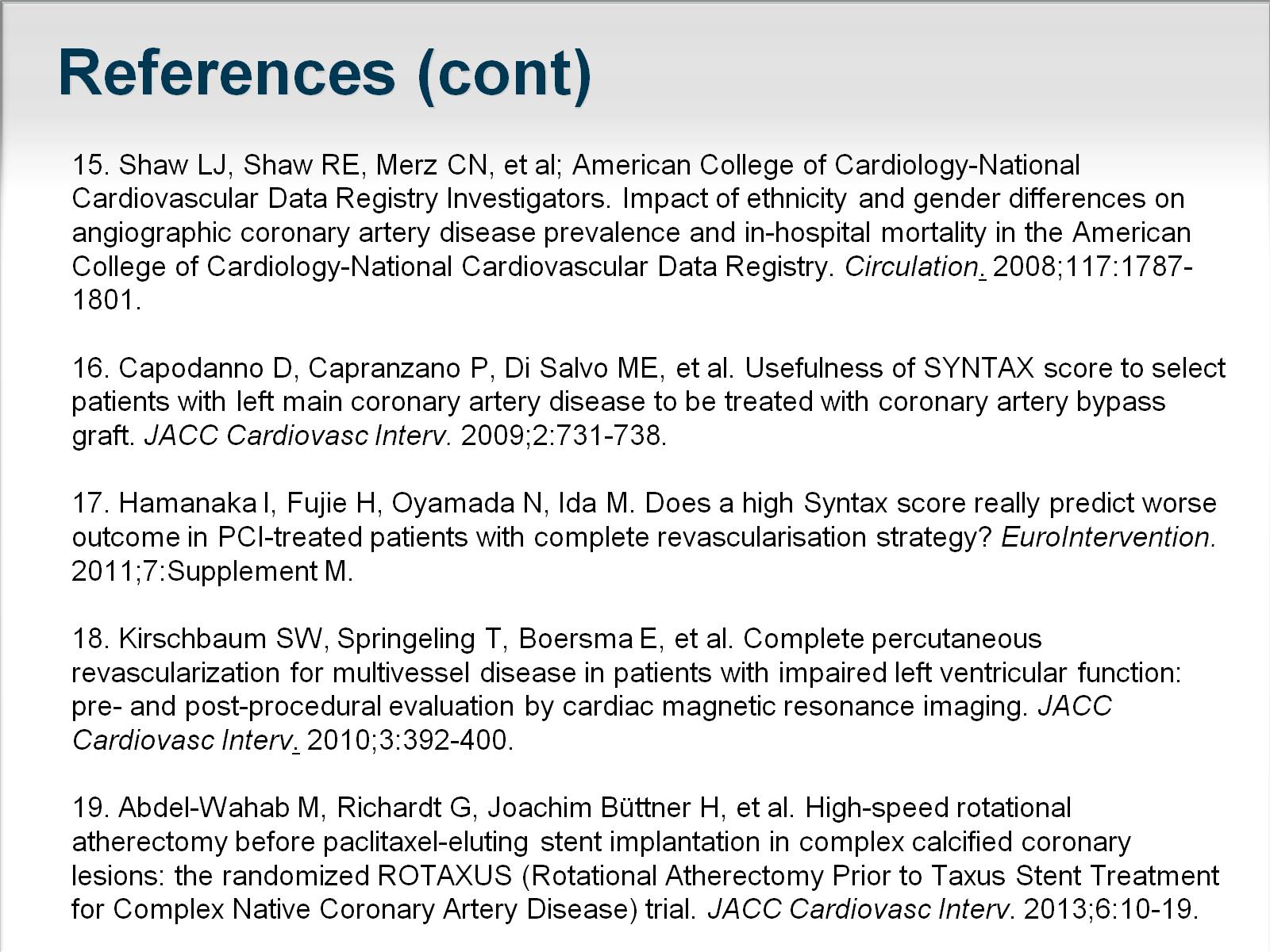 References (cont)
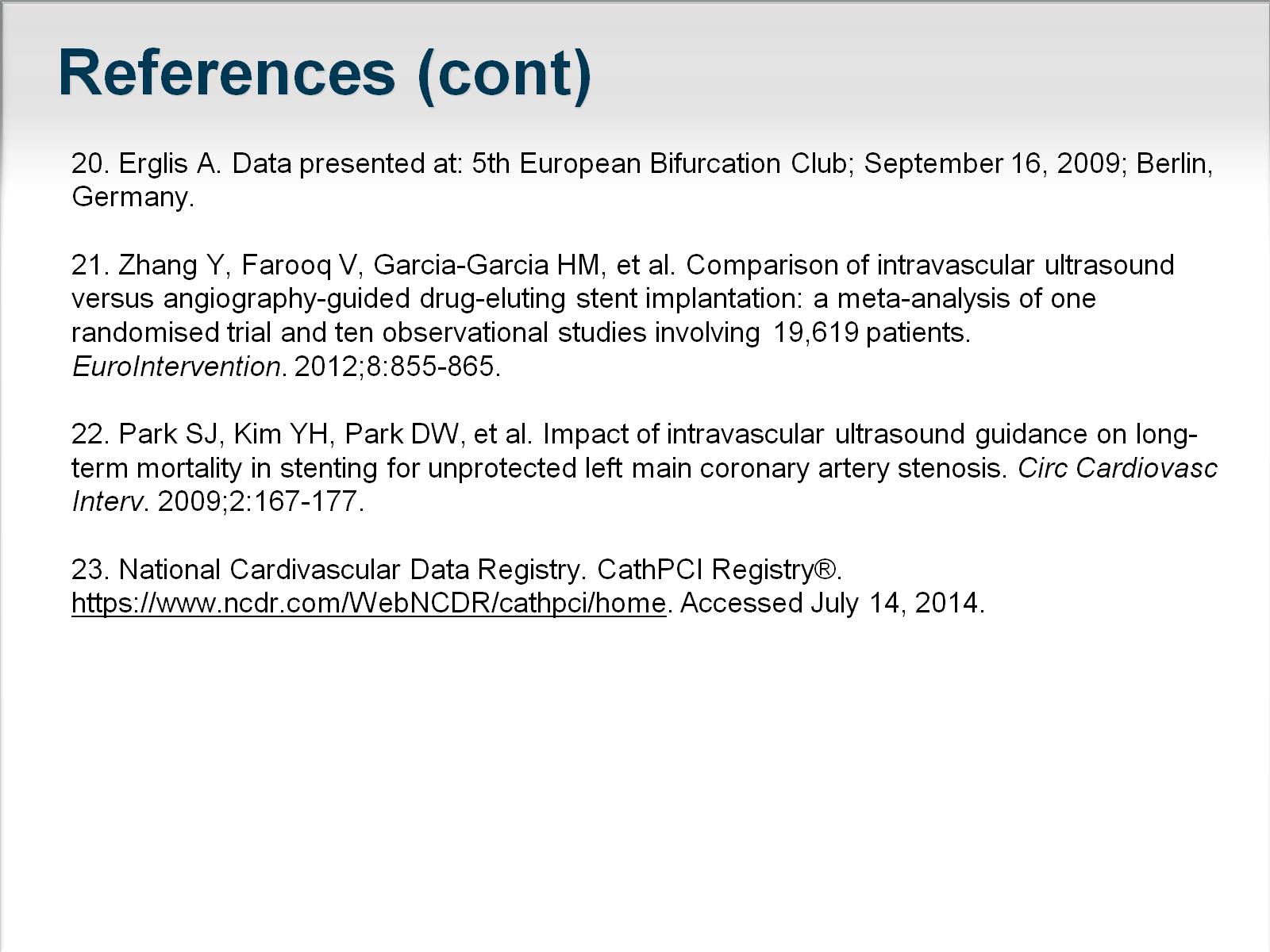 References (cont)